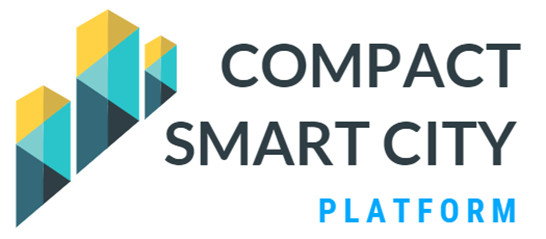 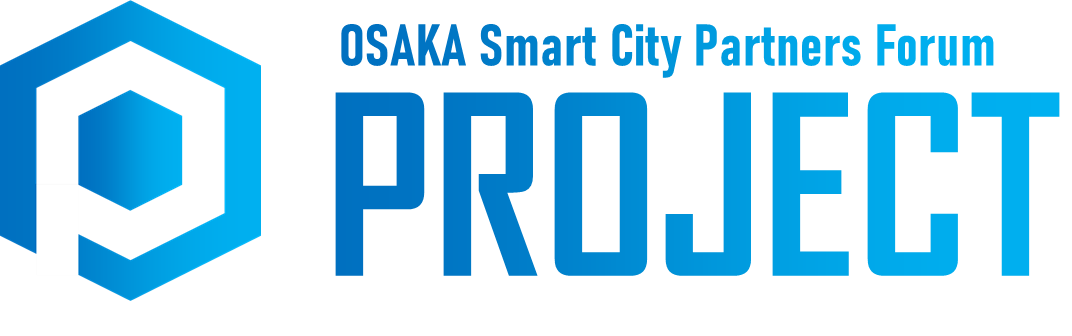 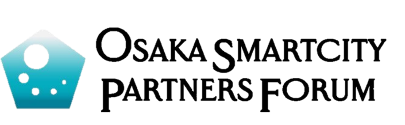 大阪スマートシティパートナーズフォーラム スーパーアドバイザープロジェクト
サービス分科会
TOYONO SMART CITY PROJECT
大阪府スマートシティ戦略　スーパーアドバイザープロジェクト
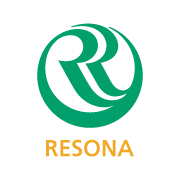 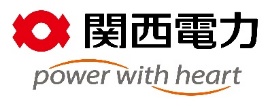 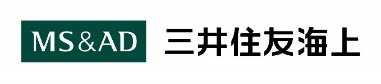 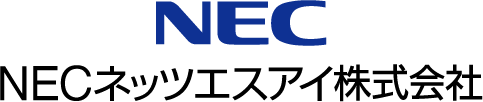 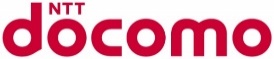 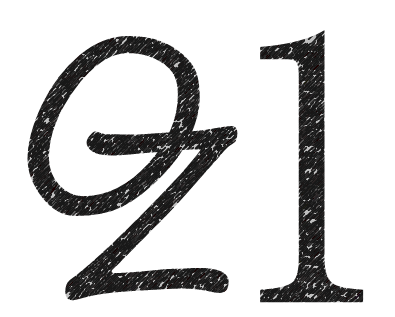 Supported by
一般社団法人コンパクトスマートシティプラットフォーム協議会（略称：CSPFC）
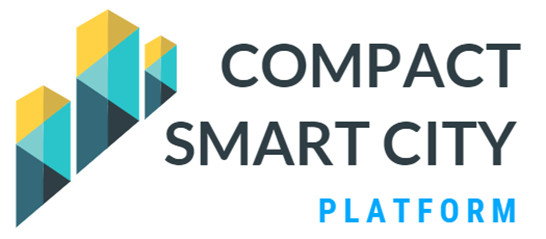 CSPFC（代表理事 OZ1江川）
スマートシティサービスをパッケージ化し自治体での導入を容易にする取組み
主目的
賛助会員＆アドバイザー
Code for OsakaPlug＆Play大阪市立大学大阪商工会議所大阪スマートシティパートナーズフォーラム重要生活機器連携セキュリティ協議会

豊能町
○○市
○○県
○○県
一般会員
AsMamaBitkeyBitkey（CaSy）Digital PlatformerEagle Matrix ConsultingGreen BioanalyticsH2OリテーリングLibryNoCode JapanRobot ConsultingSWAT MobilityTISVACANYACYBERアスコエパートナーズエコスタイルおてつたびオプテージスクールエージェントセイコーソリューションズタニタ帝国データバンクテクノガウストレンドマイクロフィノバレーヘルスラボ（仮名）りそな銀行池田泉州銀行電通電通国際　　　　　　など
ヘルスケア
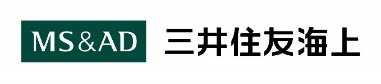 モビリティ
手段
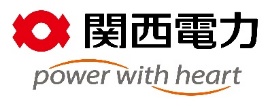 CSPFによる基本パッケージの無償化

サービス分科会による課題の対応パッケージの作成

豊能町における自治体・住民ヒアリングによるフィールドの知見習得

運用ガイドサンプルによる自治体の作業効率の向上（スマートシティリファレンスガイドベース）
1
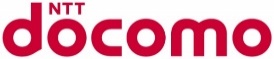 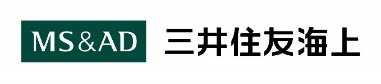 子育て/見守り
2
正会員
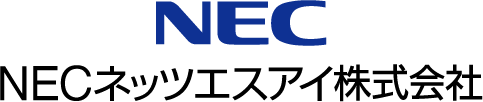 働き方
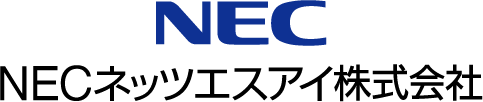 3
CSPFを広める取組
インフラ
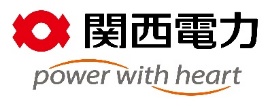 4
環境インフラ
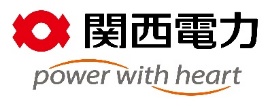 防災
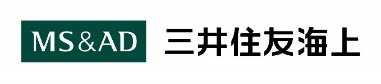 「スマートシティ何から始めるか？」「IT人材の不足」「予算の不足」を根本から解決を目指します。
自治体
課題
行政デジタル
（OZ1）
分野毎のリーダーによる分科会
各企業におけるサービス提供
医療、教育、セキュリティの分科会も設定予定
進め方：　基本フォーマットをベースに書き入れていく。　　　　　　　　総務省予算に関しては2月中旬に分科会はレポートを完了（3月11日に最終を纏めて総務省に提出）　　　　　　　　　　9-10月：サービスの青写真（将来図のディスカッション）　　　　　　　　　　10月：　サービス実装　　　　　　　　　　11月：　リビングラボに合わせて住民アプローチ　　　　　　　　　　12月：　住民ヒアリング・デジタルデバイド教育・NoCodeなどリビングラボ空会議室活用　　　　　　　　　　 1月：　データ・サービス連携想定＆実装　　　　　　　　　　 2月：　レポート作成　　　　　　　　　　　　　　　総務省予算外事案：サービスを固めていく→現課とまち課を通して実装検討　　　　　　　　国土交通省：　内容はこれから。町の維持コストをどのように読むか。（移動、エネルギー、インフラなど）　分科会の設定　　　リーダーの再設定：　総務省事案におけるリーダーは費用負担した企業（現在、OZ1、NECネッツエスアイ、三井住友海上）が任命権を持つとする。　　　　　＊ただし、予算外でサービスを検討行いたい場合は、執行理事会にて分科会のサブワーキングを設定する等検討を行う。　　　　他自治体展開：　タスクチーム検討
サービス分科会の進め方
活用するデータとサービス
点線枠：予算枠外or次年度以降
豊能町の課題（現課と相談しながら、修正も可能）
【具体的なサービス等の詳細】
2．高齢者・子供見守りサービスの提供　
　豊能町においては高齢化率が約47％となっており、高齢者がフレイル化に陥ることなく健康で生活できるよう見守り
　事業を進めていくことが必要です。また、子どもを狙った犯罪への不安もあり、高齢者と子どもの見守りを同時に解決できるサービスの提
　供が必要です。　　 　　IoT機器含むサービスはCCDSのセキュリティサーティフィケーションプログラム取得を予定
総務省への提案内容
（変更可能）
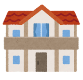 ウエアブル見守りサービス
郵政見守りサービス
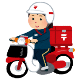 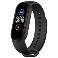 アイテック
ミマモルメ（ICタグ）
NECネッツエスアイ
BWA(5G)設置
Bitkey
（スマートロック）
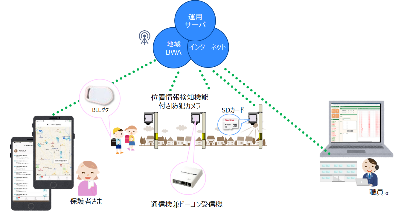 都市OS
総務省向けには2月中旬には各分科会のレポートを取り纏め

全体では青写真含めて再度構成可能。メンバー含めて構成検討
光回線
状況把握
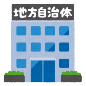 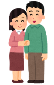 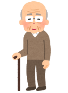 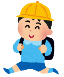 見守り側
見守り対象者
分科会で自由に議論を（基本総務省の予算気にせず進める）
災害時
対応
ヘルスケア
対応
地域BWA（5G）やBLEビーコンなどを活用しながら、見守り対象者をシームレスに見守りながら、ヘルスケア利用や災害時の避難にも活用できるように検討します。
サービス分科会の進め方
活用するデータとサービス
点線枠：予算枠外or次年度以降
【具体的なサービス等の詳細】
2．高齢者・子供見守りサービスの提供　
　豊能町においては高齢化率が約47％となっており、高齢者がフレイル化に陥ることなく健康で生活できるよう見守り
　事業を進めていくことが必要です。また、子どもを狙った犯罪への不安もあり、高齢者と子どもの見守りを同時に解決できるサービスの提
　供が必要です。　　 　　IoT機器含むサービスはCCDSのセキュリティサーティフィケーションプログラム取得を予定
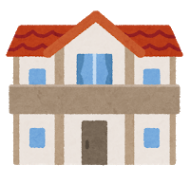 ウエアブル見守りサービス
郵政見守りサービス
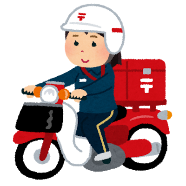 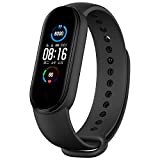 アイテック
ミマモルネ（ICタグ）
NECネッツエスアイ
BWA(5G)設置
Bitkey
（スマートロック）
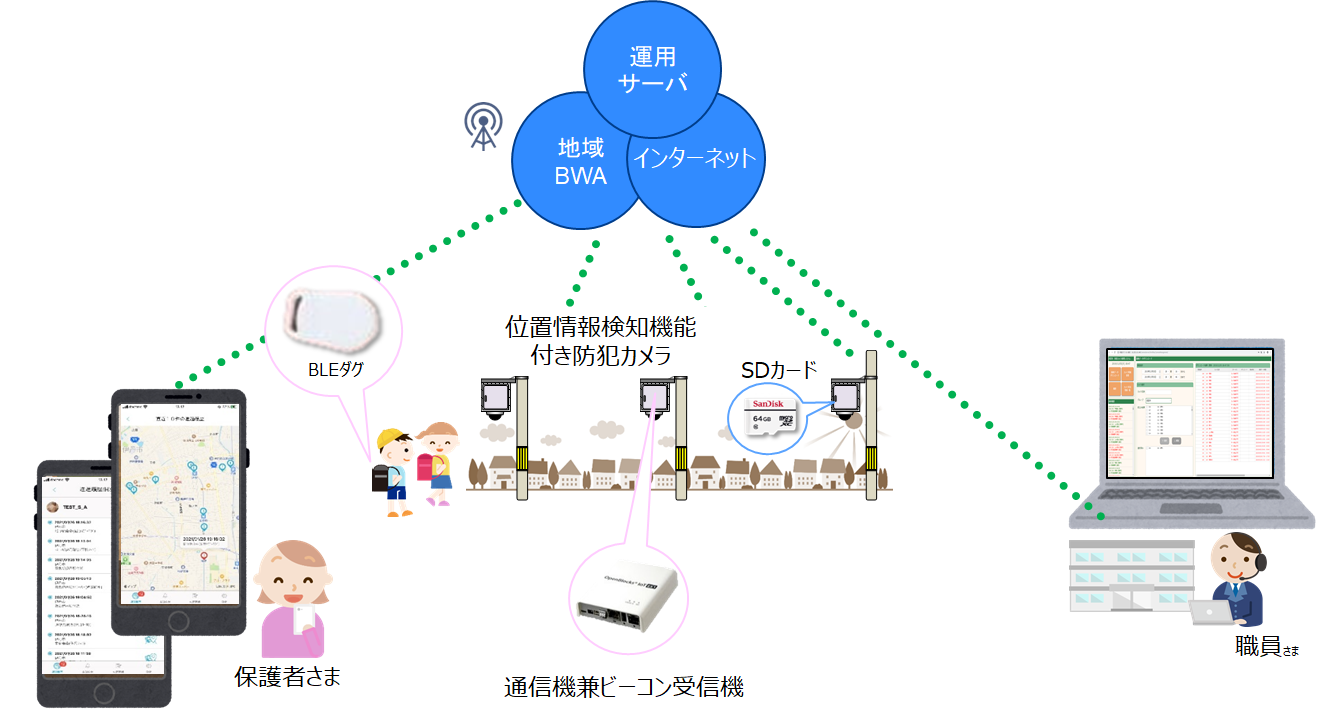 都市OS
状況把握
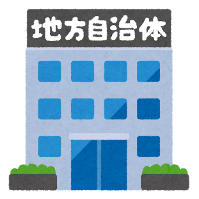 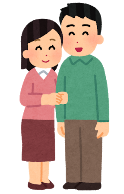 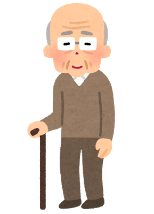 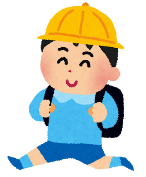 見守り側
見守り対象者
災害時
対応
ヘルスケア
対応
地域BWA（5G）やBLEビーコンなどを活用しながら、見守り対象者をシームレスに見守りながら、ヘルスケア利用や災害時の避難にも活用できるように検討します。
子育て/見守り
　　　・リビングラボ活用　10月末ぐらいPreオープン（12月にはオープンしたい）
　　　　　NPOを活用しつつ（NPOは管理、安全面、こどもイベントを行っている）、AsMama
　　　　　保護者が原則的に見ている。保育はなし。　　　　　意図的に繋がっている人たちであれば無償部分のAsMamaツールで出来る。　　　　　保護者が場を離れるのは難しい。ただし女性活躍推進室と子供の見守りを誰かが見て、　　　　　建屋内で手の空いた人が仕事やヨガなどを行う。女性活躍推進室が今年度中。
　　　　　⇒ヨガとかはNESIC外なので、現地地元など。ママグループとのコラボ。　　　・通学の見守り（8/24）　　　・家庭の子育て支援
　　　　　忙しいママ向けの買い物代行や家事代行など。まずはキッチンカー、野菜の買物。　　　　　イズミヤにて移動販売の計画、ドコモ：デリロ、Bitkey：買い物代行は現地の企業とのコラボをどうするか。（CaSy：清掃代行）
　　　　　＊CaSyが豊能町が現状対応範囲外なので、今度の組み立てを相談。
　　　　⇒買物の交通整理をしながら、三井住友海上さんに整理
サービス分科会の進め方
活用するデータとサービス
点線枠：予算枠外or次年度以降
【具体的なサービス等の詳細】
3．高齢者（住民向け）ヘルスケアサービス（令和3年度はデータ連携と分析のみ。最適化サービス連携は令和4年度以降）
　　ヘルスケアサービスや見守りサービスなどから常に高齢者や住民の健康の管理を行います
　　データ連携後、体調の変化に応じて主治医と連携して通院を行います
　　通院時は予約状況に合わせて、移動困難な若年者や高齢者をAIオンデマンド交通を活用して移動支援
　　保険会社契約時は、保険請求、請求内容確認までデータ連携で行い、住民を見守ります
診察データ
AI運行バス・AIオンデマンド交通
申請内容確認
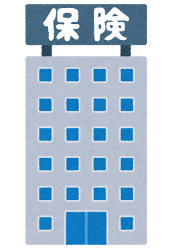 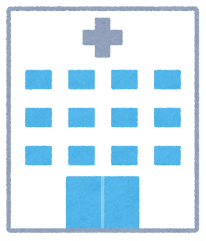 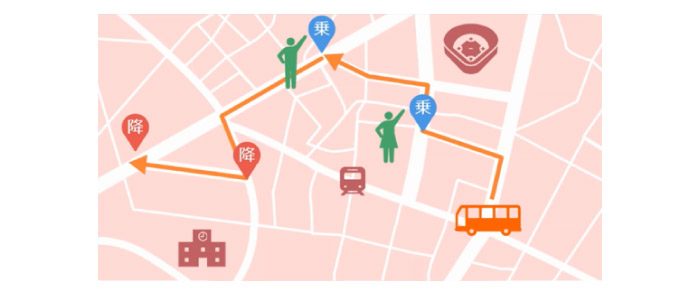 ヘルスケアサービス
見守りサービス
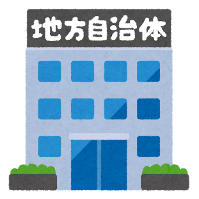 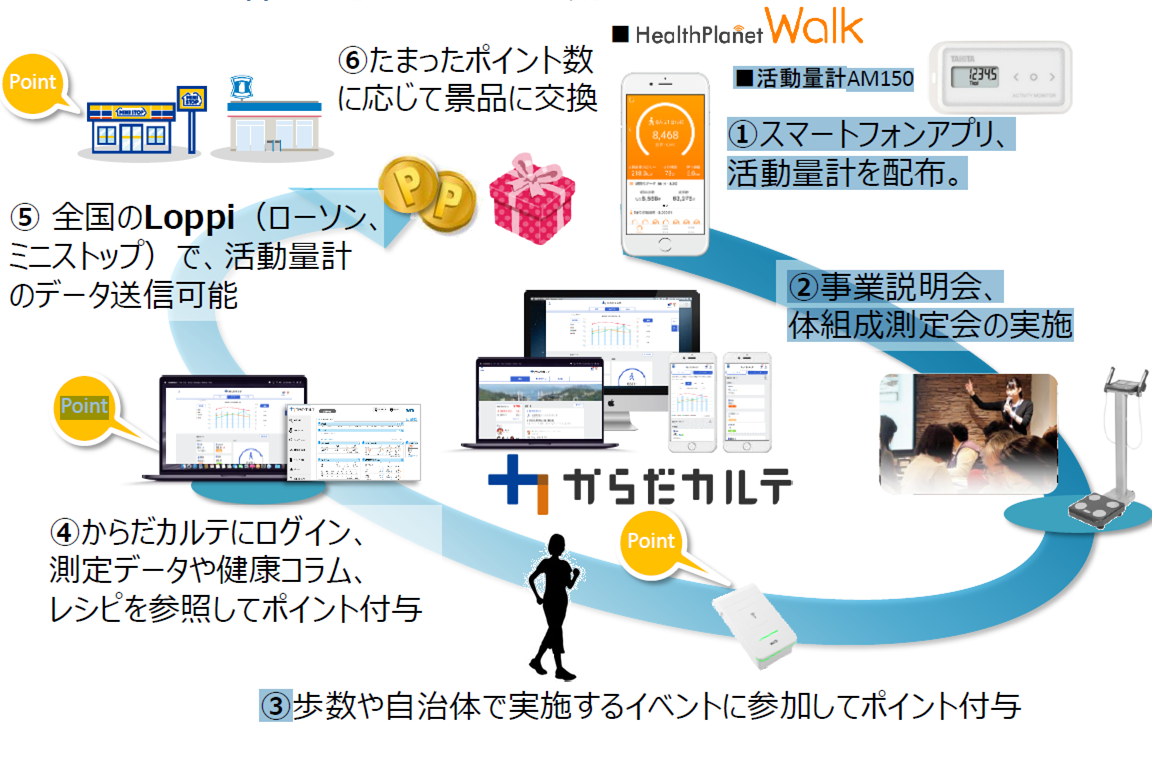 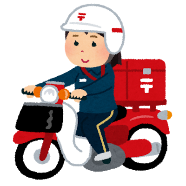 大阪大学（ヘルスラボ）
（オプション）定期面談見守り
都市OS
保険申請
来院予約
遠隔問診
体調変化
情報
日頃の健康状態
管理
健康指導見守
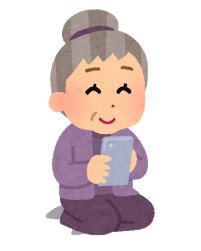 予約情報
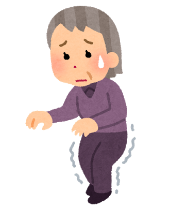 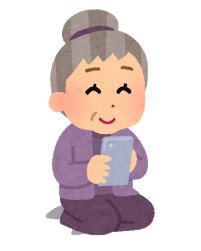 医療機関への配送
体調変化
今回の実証は、利用者の生活習慣や予約状況からAIオンデマンド交通ツールを活用して最適な移動手段の検証を行います。
（令和4年から実車含めた配送サービスを検討）
サービス分科会の進め方
活用するデータとサービス
【具体的なサービス等の詳細】
4．高齢者及び希望住民ヘルスケアサービスの提供（スマートエージングで国保/介護費の低減）　　　 豊能町の高齢者の健康寿命は高く男性においては府下１位となっています。今後も健康状態が良好でいれるようヘルス事業の提供が必要です。
　　個々のパーソナルデータは匿名化しID上で紐づけデータ分析を行い、大阪大学でAI分析を行い、個別最適なヘルスケアプランをヘルスラボで提供
　　します。個人情報開示非開示はPersonal Linkで個人も管理を行います。
タニタ健康情報
豊能町医療情報
スマホ活動量情報
サービス利用履歴
ウェアラブル情報
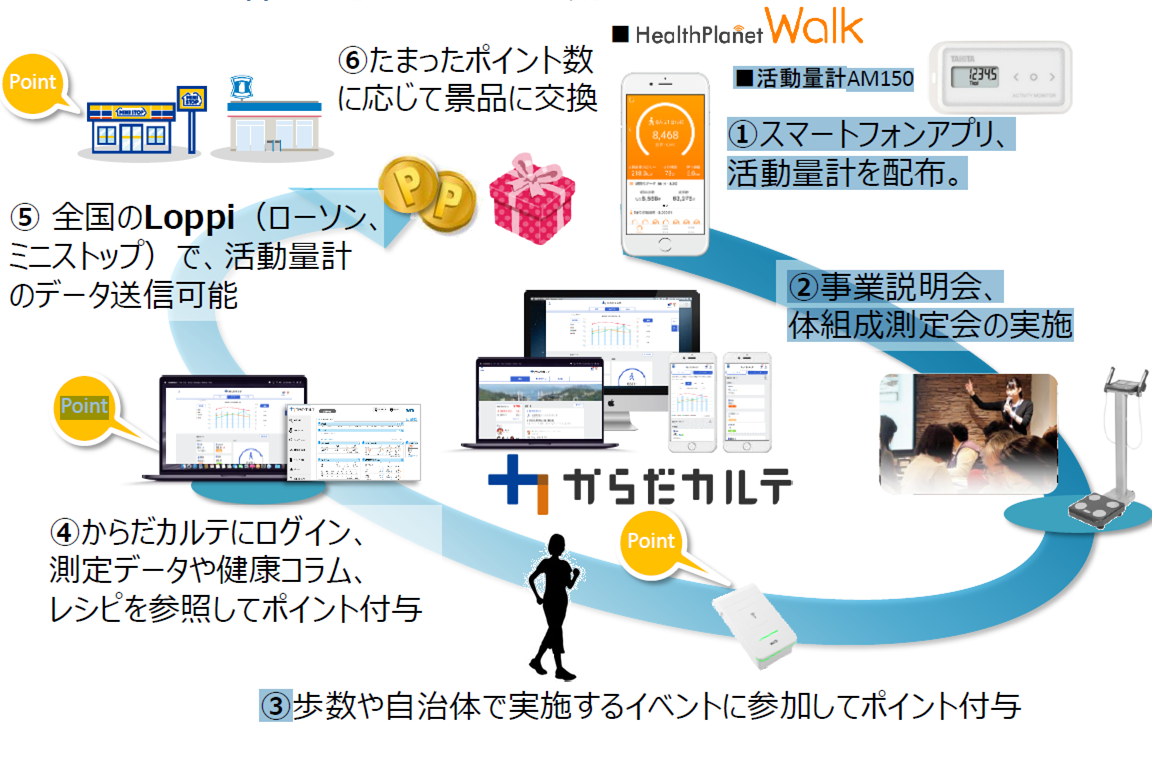 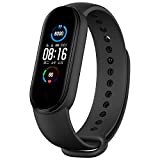 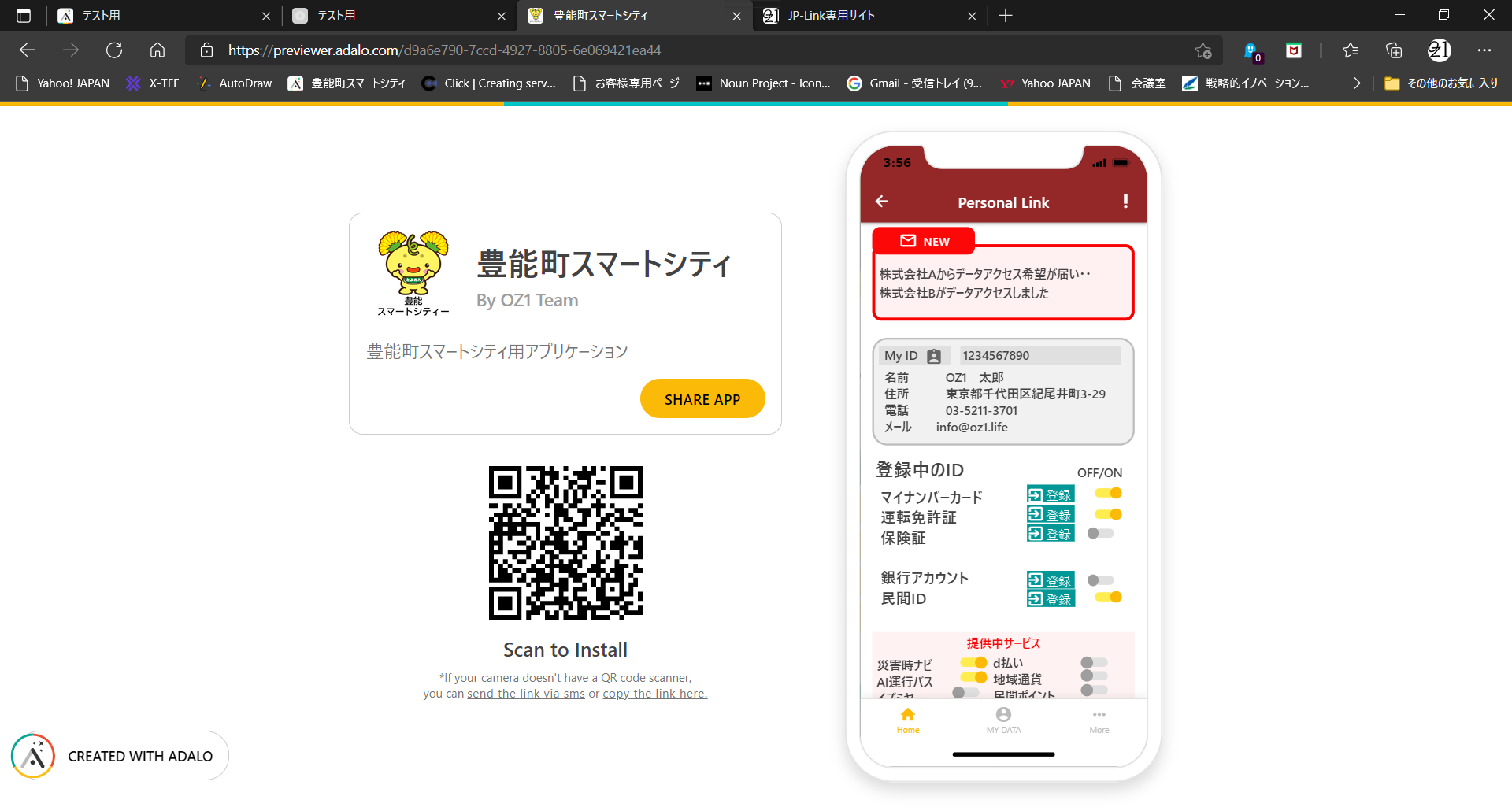 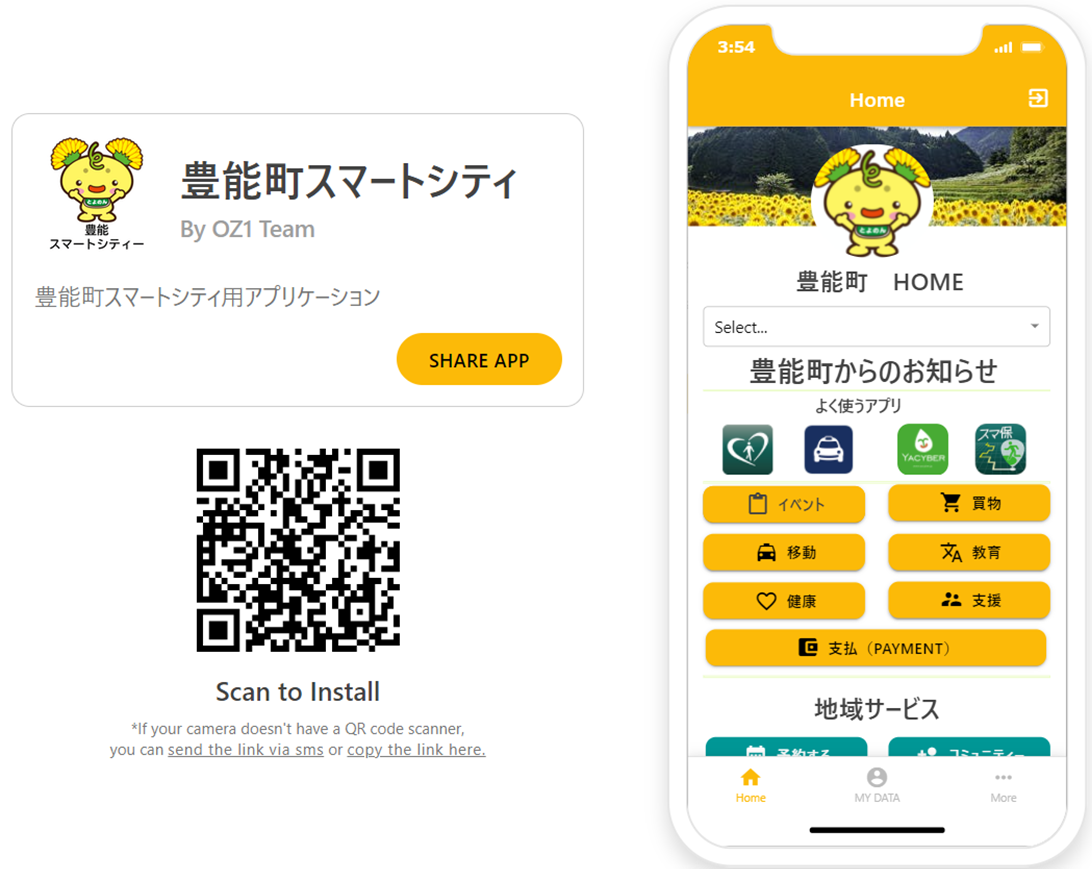 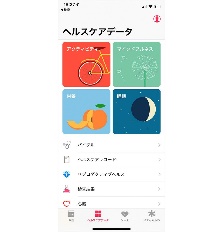 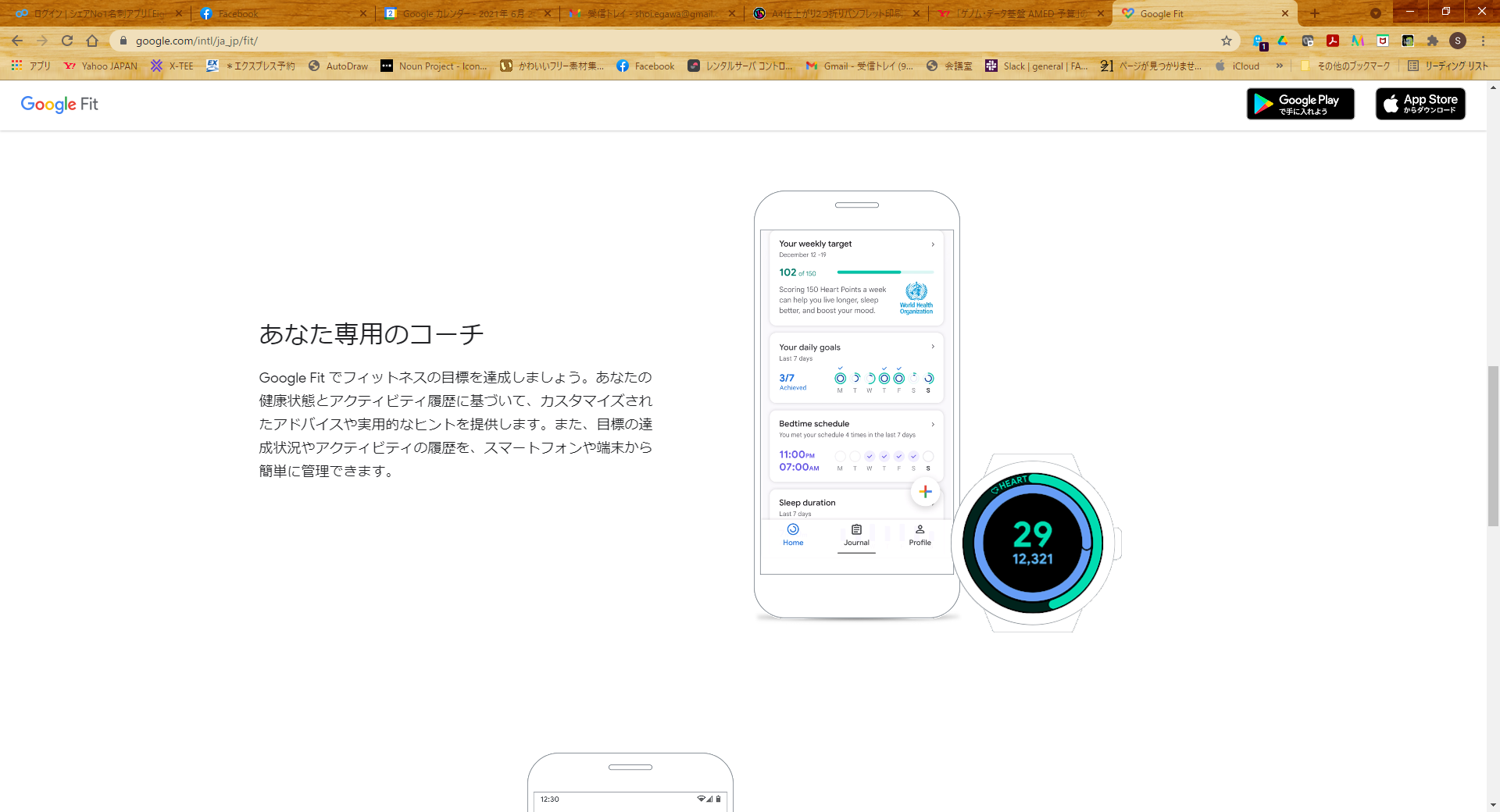 都市OS
住民伴走型ヘルスケアサービス
大阪大学 AI分析
糖尿病性腎症重症化予防や生活習慣改善
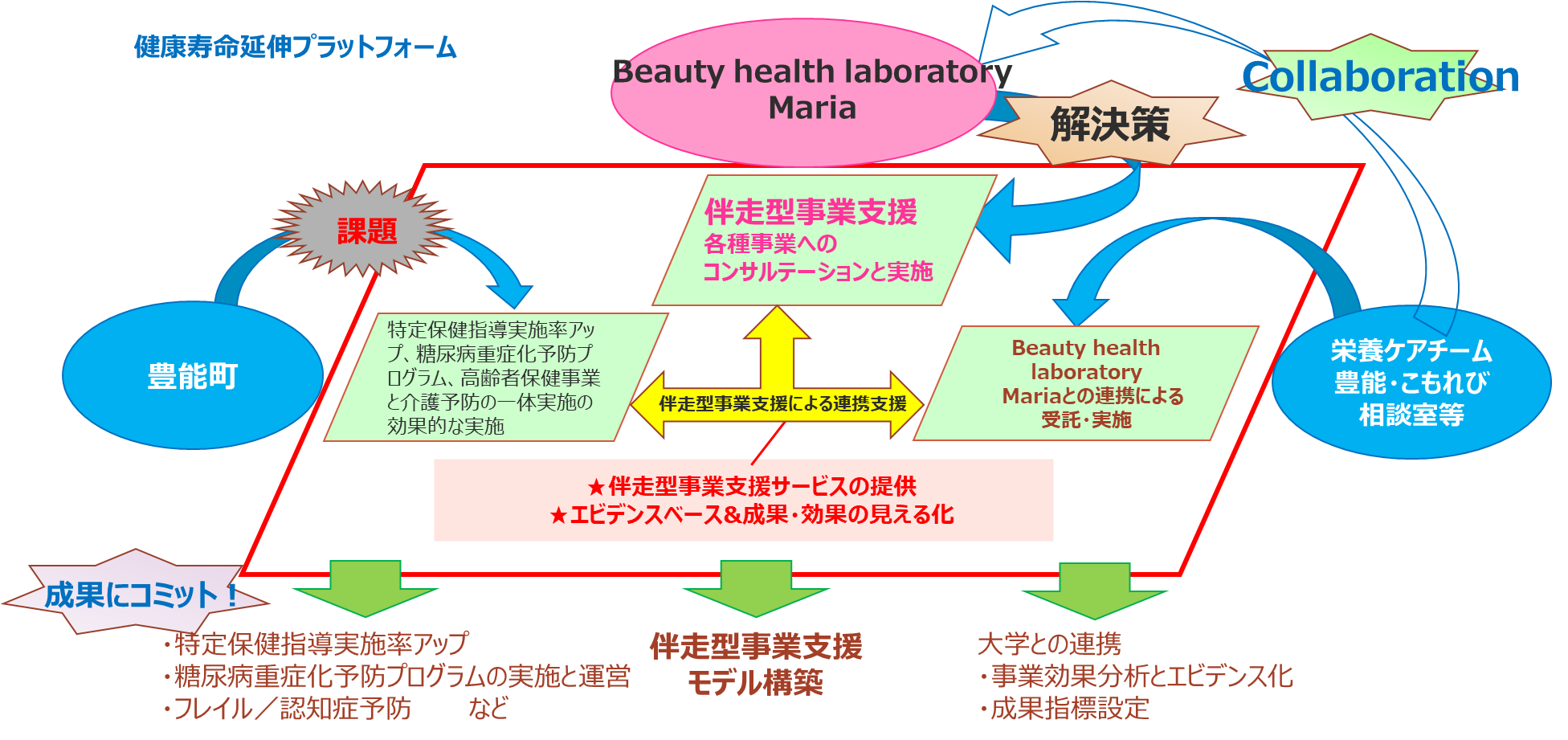 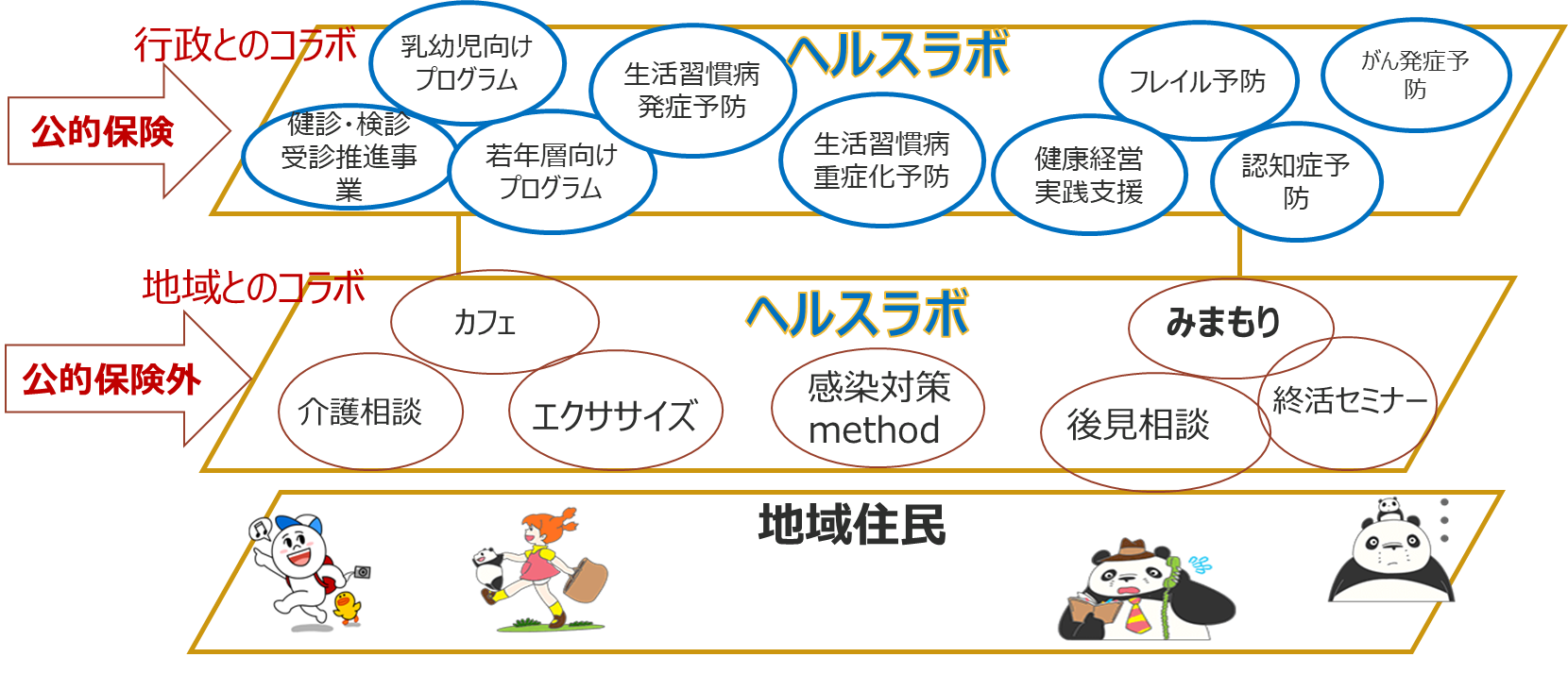 サービス分科会の進め方
活用するデータとサービス
【具体的なサービス等の詳細】
カラダ・デザイン フォローアップクラス
糖尿病重症化予防のフォローアップをメインとして、楽しく「学び」「遊び」「動く」「食べる」をテーマにした、ハイリスクアプローチ。
卒業後はヘルスラボへつなぎコンテンツを継続。
豊能町ヘルスラボ（補足資料）　全体構想
全世代対応型ヘルスケア倶楽部
全世代を対象とした、Population approachを地域のステークホルダー・産業界との連携・ウェアラブルの活用等により町民の健康データをAIで解析し、疾病発症予測モデルを用いて、個別の健康課題への対応、町民全体の健康指標の底上げを狙うヘルスケア拠点。

大阪大学×元メダリスト／タカラジェンヌOG×栄養ケアチーム豊能×こもれび相談室等のコラボレーションによるヘルスケアmethodを展開。
ヘルスラボはフォローアップクラス修了者・全町民を対象に【食・動・遊・楽・学】をテーマにした地域拠点のヘルスラボで、認知症・フレイル予防・生活習慣病予防などカラダのトータルケアを継続！
カラダ・デザインフォローアップクラス《concept》
AIによる将来の腎機能予測システムを用いた、課題解決型のSustainableなプログラムの構築
→カラダ・デザイン　フォローアップクラス終了後は、ヘルスラボでフォローアップを継続
《Problem》　　①患者の高齢化　　　　　②医療費の適正化　　③人工透析導入原因疾患の4割が糖尿病
ヘルスケア倶楽部　豊能《concept》
AIによる将来の生活習慣病発症予測システムを用いた、課題解決型のSustainableなプログラムの構築
→豊能町のあらゆる世代が参加可能な通いの場として、地域を拠点としたヘルスケア倶楽部を構築し、豊能町民のヘルスリテラシー・健康指標の底上げをめざす
《Problem》　①生活習慣病罹患率　　　　　②生活習慣病重症化予防　　③フレイル・認知症予防
リーダー：　三井住友海上参加：　Green Bioanalytics、ビューティー ヘルス ラボ マリア、OZ1、EMC Healthcare
　　　　（今後：日東電工、小林製薬、りそな銀行（対話ロボット）？）
日程：　現状随時ヘルスラボ主導で不定期Meeting中
　　ヘルスケア
　　　ヘルスラボ（AIロボ使ったり）通いの場で行う。　　　　　　 ⇒通いの場は既存の6か所を使う。定期的に通う。　　　　　　　　　⇒Docomoのモビリティも使えるかと思う。（場所などあるとよい。6か所のデータ、人数）
　　　　　 　⇒イベントはリビングラボ　　　　・大阪大学のメニュー
　　　　　　　まずは決まったデータから（a:保健＋ウェアラブル）→（b:a＋体組成計など）→（c:　その他データ）。今後生活データ（買物データなど）
　　　　・保健課が進めているモノ（まち課はWatch）
　　　産官学以外におけるイベントは？
　　　　・現状まだ練れていない状態なので今後検討
　　　　・タニタは3-5年で国の補助や予算を組み入れながら。大阪大学との棲み分けも必要
　　　　　体組成計などのデータも豊能町、大阪大学など入れながら検討。
　　　　・40歳や成人向けが保険課中心。お母さんや子供は母子系のカテゴリ。
　　　　⇒現課が絡むもの、街全体としてみるものは企業も意識
　　　　⇒集まったデータをどうするか？　　　　⇒今後、分科会で色々とアイデアだししながら纏めて行く⇒三井住友海上リーダー
　
　　＊アプリ：タニタ、ココカラダイアリー、フレイル歩数アプリなど
　　　　タニタ：　図書館やリビングラボでの配置も検討

　　VIVEOのヘルスケア活用
　　　・ヘルスケアで利用者と保健師をつなぎ、ヘルスケアでの利用から医療連携も考える。
　　　　（ゆくゆく医療連携）
　　　・予約とモビリティを結び付けも、今後都市OSを活用して対応も検討
サービス分科会の進め方
活用するデータとサービス
点線枠：予算枠外or次年度以降
【具体的なサービス等の詳細】
5．子育てしやすい環境整備サービス提供　　　　子どもを育てやすい環境づくりとして、子どもの遊び場・保護者の憩の場づくりなど、コミュニティを醸成させ、地域課題の解決を促しま
　　  す。
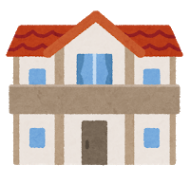 リビングラボ利用者データ
コミュニティ支援データ
BWABLE
行政子育て支援データ
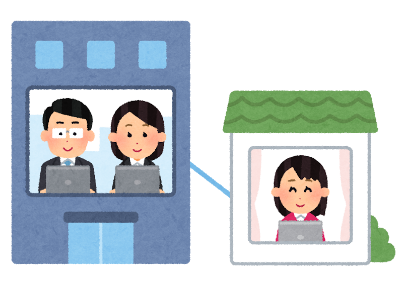 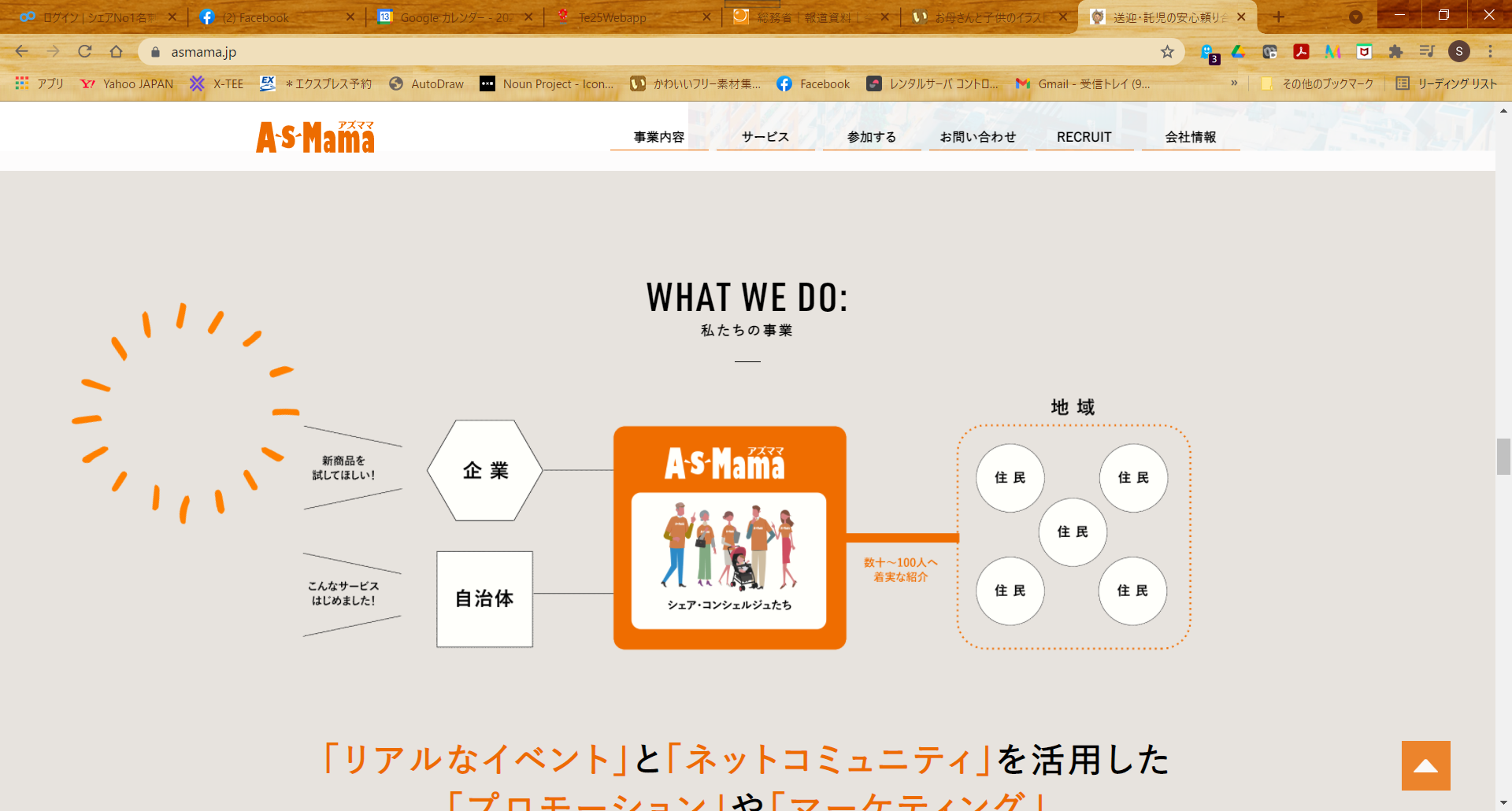 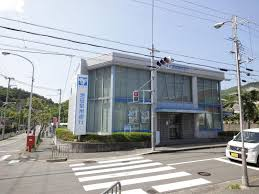 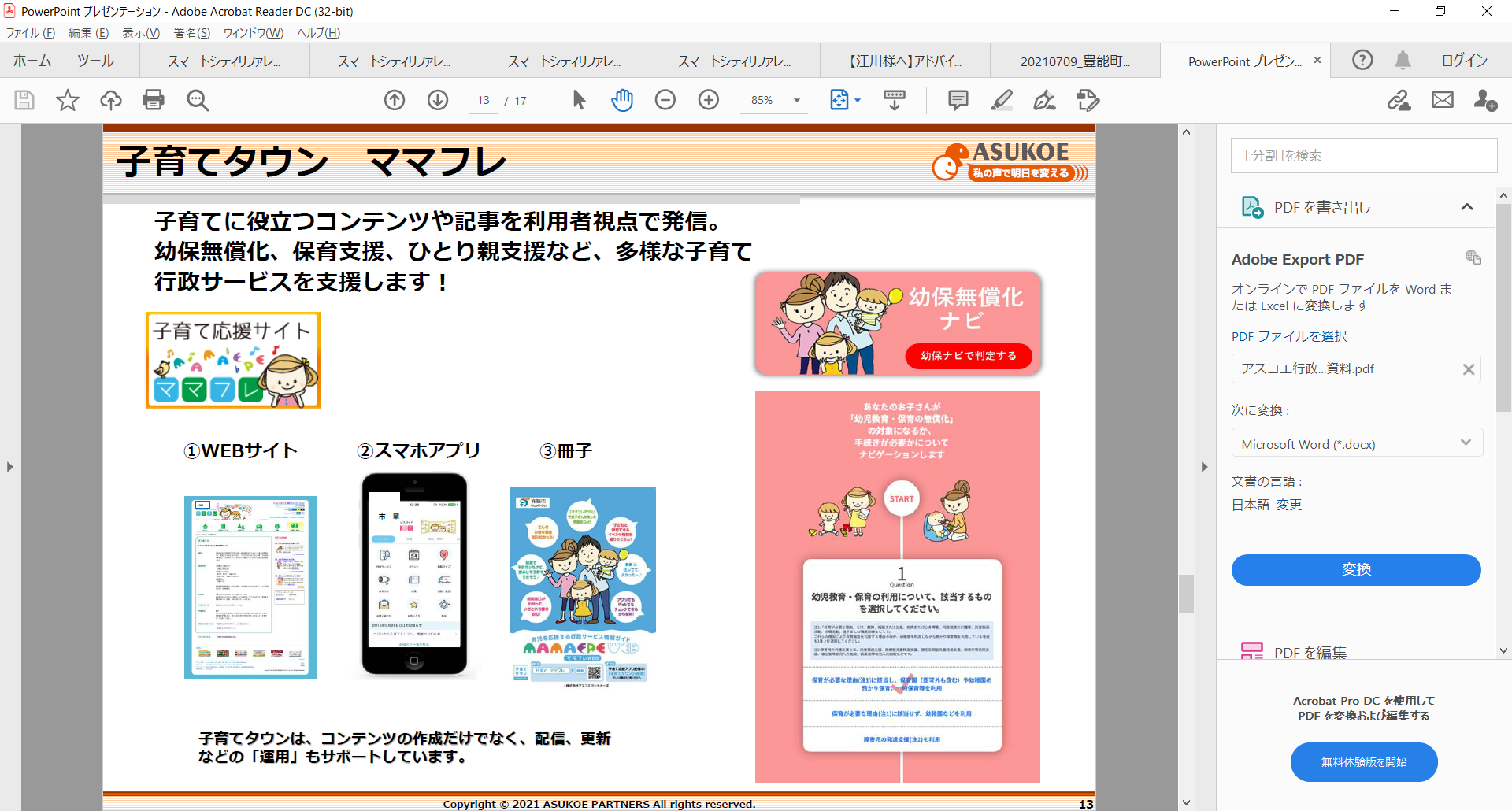 子供帰宅経路
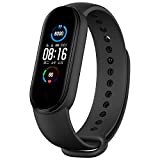 Bitkey
（スマートロック）
リモート
ワーク
帰宅通知
扉開閉
支援者マッチング
都市OS
育児代行
施設予約
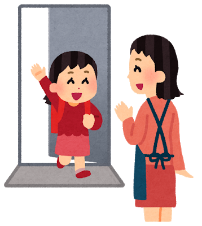 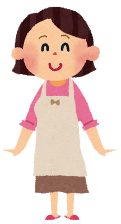 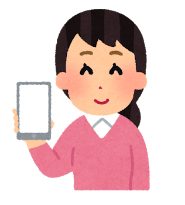 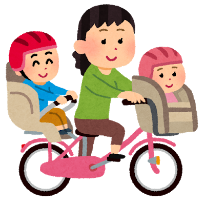 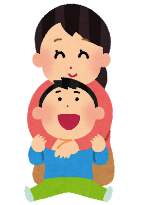 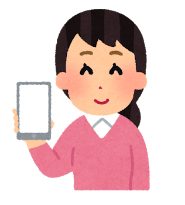 帰宅支援
支援者
都市OSを介して、色々なサービスが連携し、シームレスなサービスを構築し子育て
しやすい環境を提供します。【サービス連携は令和4年度以降】
サービス分科会の進め方
活用するデータとサービス
【具体的なサービス等の詳細】
6．買い物困難者支援サービス　　　豊能町の高齢化率は約47%と全国や大阪府を大きく上回るスピードで進んでおり、特に75歳以上の後期高齢者が急激に増加している。
　　また、高齢になり運転免許を返納する方も増え、買い物に苦慮している方も多い。このようなことから、日常生活を支える買い物支援サー
　　ビスの充実を図る必要がある。
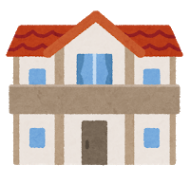 農家
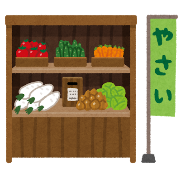 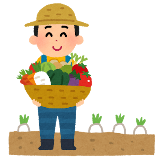 AIオンデマンド交通配送
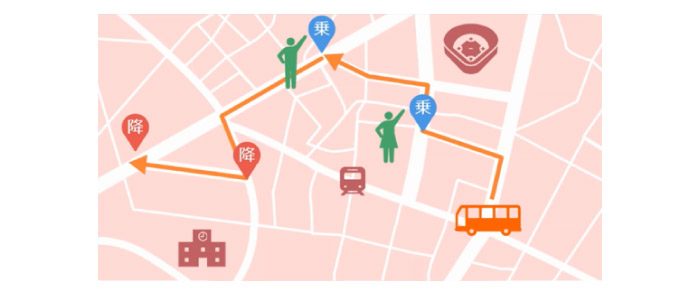 直売場
移動販売
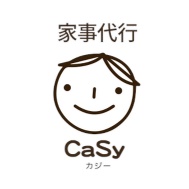 地域
通貨
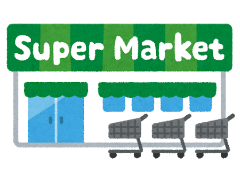 Bitkey
（スマートロック）
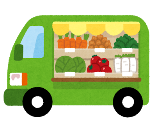 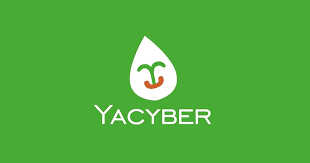 決済
配達通知
扉開閉
都市OS
商品データ
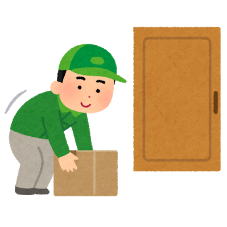 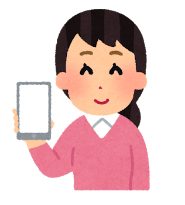 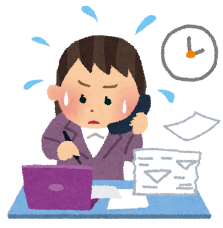 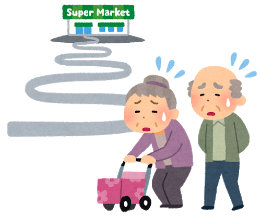 買い物困難者
サービス分科会の進め方
活用するデータとサービス
【具体的なサービス等の詳細】
7．インターン・旅行による間接住民を増やすサービスの提供　　　豊能町の魅力を体感してもらうためのツールづくりを行います。（農業や林業などの体験、クラフト体験） 　　　（クラフトは、北欧とコラボしブランディングも検討。北欧との文化交流）
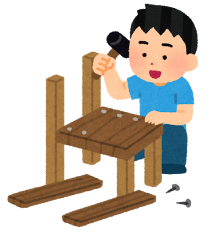 林業
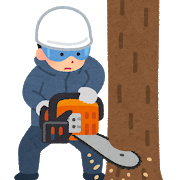 ふるさと納税返礼品
木工所
農家
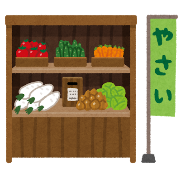 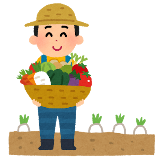 旅行・仕事マッチング
定住者支援
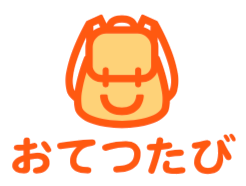 地域
仕事
支援
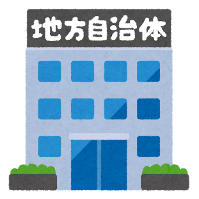 直売場
労働報酬
移動販売
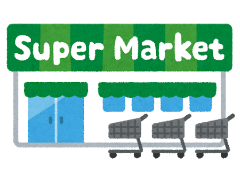 地域
通貨
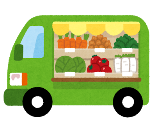 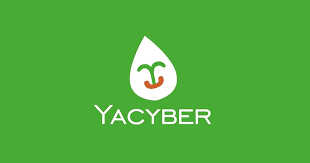 マッチングデータ
都市OS
商品データ
消費データ
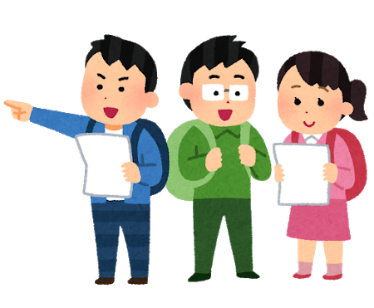 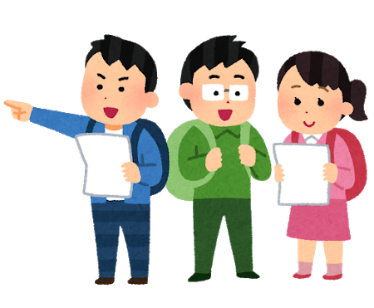 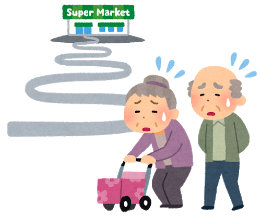 買い物困難者
町外住民（観光・体験）
買い物支援

買い物を取り巻く環境を構築

移動販売→（住民）購入利便性の向上
YACYBER→（住民・生産者）地元農家直売所設置による地産地消
キッチンカ―→（住民・事業者）まちのにぎわいづくり
AIオンデマンド配送→（住民・事業者）利便性の向上・効果的、効率的な配送
Bitkey→（住民・事業者）不在時の対応・効率的な配達

購買データ⇒（事業者）買物準備商品の最適化
モビリティ⇒（住民）　買物手段最適化

ステークホルダー間の協議を通して豊富な選択肢を確保。データ取得による配置・手段の最適化を図る。
先々は地域内の経済の循環を目的に⇒地域通貨の導入
江川コメント：H2Oでも買物支援検討中の為、うまく調整をお願いします。デリロも考えてみる。
　　　　　　　オアシスの空場所でデジタルデバイド教育を検討中。ここにヤサイバーを使え使えないか
サービス分科会の進め方
活用するデータとサービス
点線枠：予算枠外or次年度以降
【具体的なサービス等の詳細】
8．地域通貨による地域経済の活性化サービス　　　　豊能町の地域経済循環率は、38.2%(2015年)と大阪府内でも最下位レベルであり、域外での消費を域内で循環させる仕組みの構築
　　　が不可欠である。通貨としての機能を地域に限定させることで、地域経済と地域コミュニティを活性化させる必要がある。
地域通貨システム
地域交通
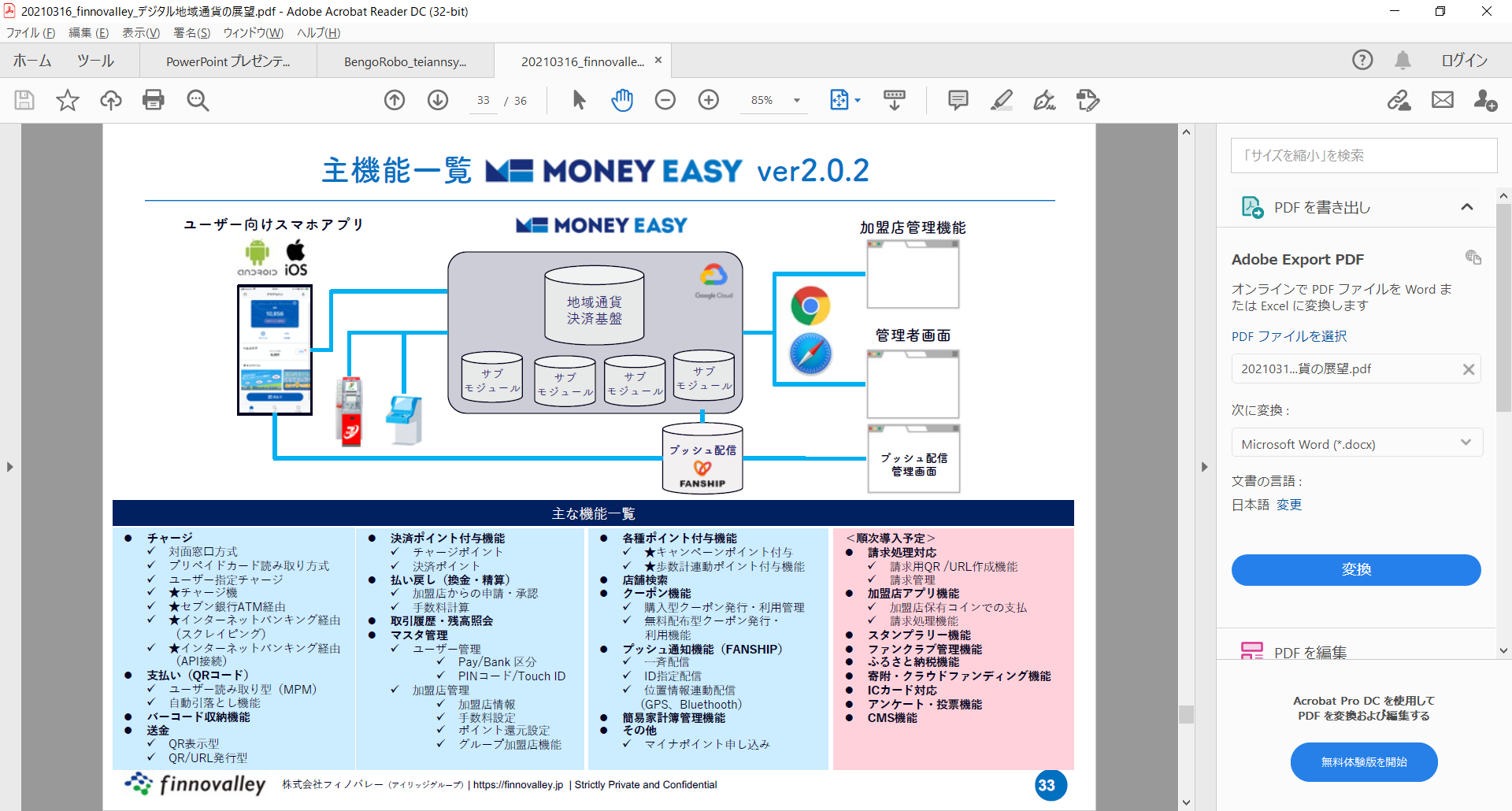 買い物支援
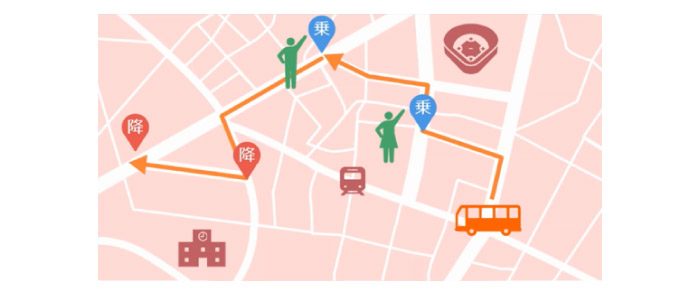 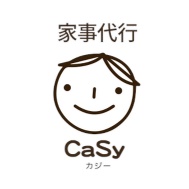 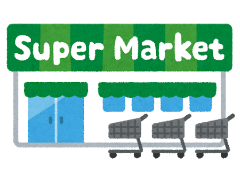 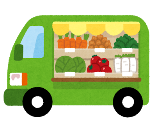 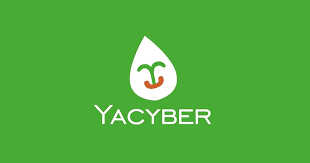 各種決済
利用決済
決済代行
利用決済
都市OS
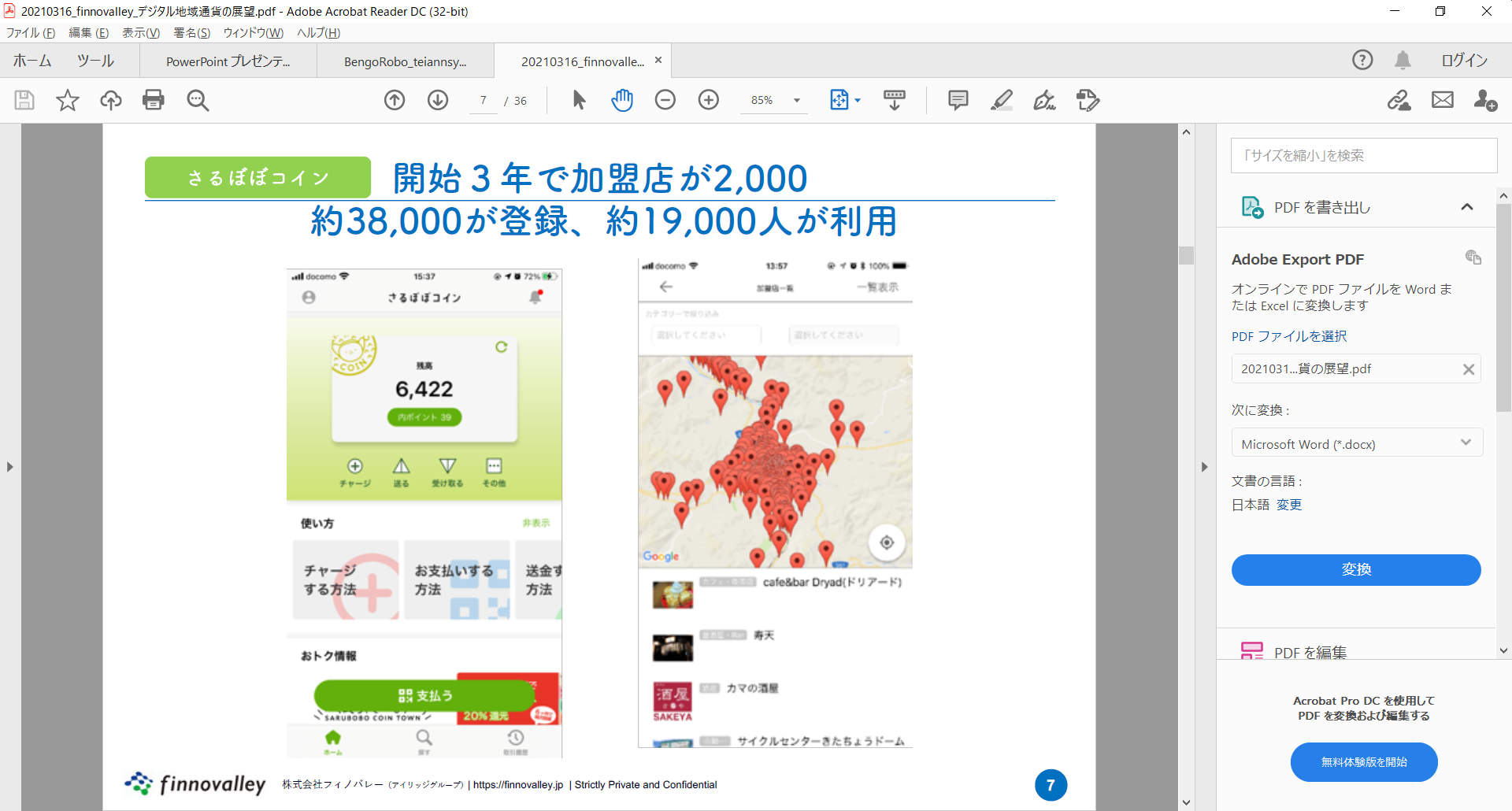 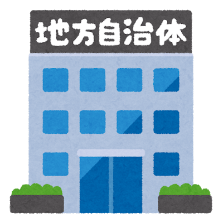 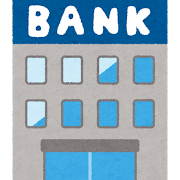 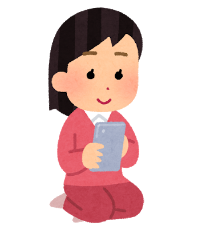 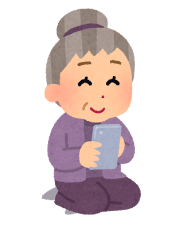 地域振興券
健康増進ポイントなど利用
その他決済・地域通貨との相互運用検討
困りごと・支援必要な人
サービス分科会の進め方
活用するデータとサービス
点線枠：予算枠外or次年度以降
【具体的なサービス等の詳細】
9．AIオンデマンド交通による住民移動手段サービスの提供　　　少子高齢化が進む中、公共交通が重要となる一方で、利用者数は減少の一途をたどっている。採算性を考えると、今後、サービスの低下
　 が懸念されるため、利用者のニーズに即した持続可能な公共交通網の整備が必要である。
移動サービスデータ
ドコモ人流データ
阪急バス
タクシーデータ
利用履歴データ
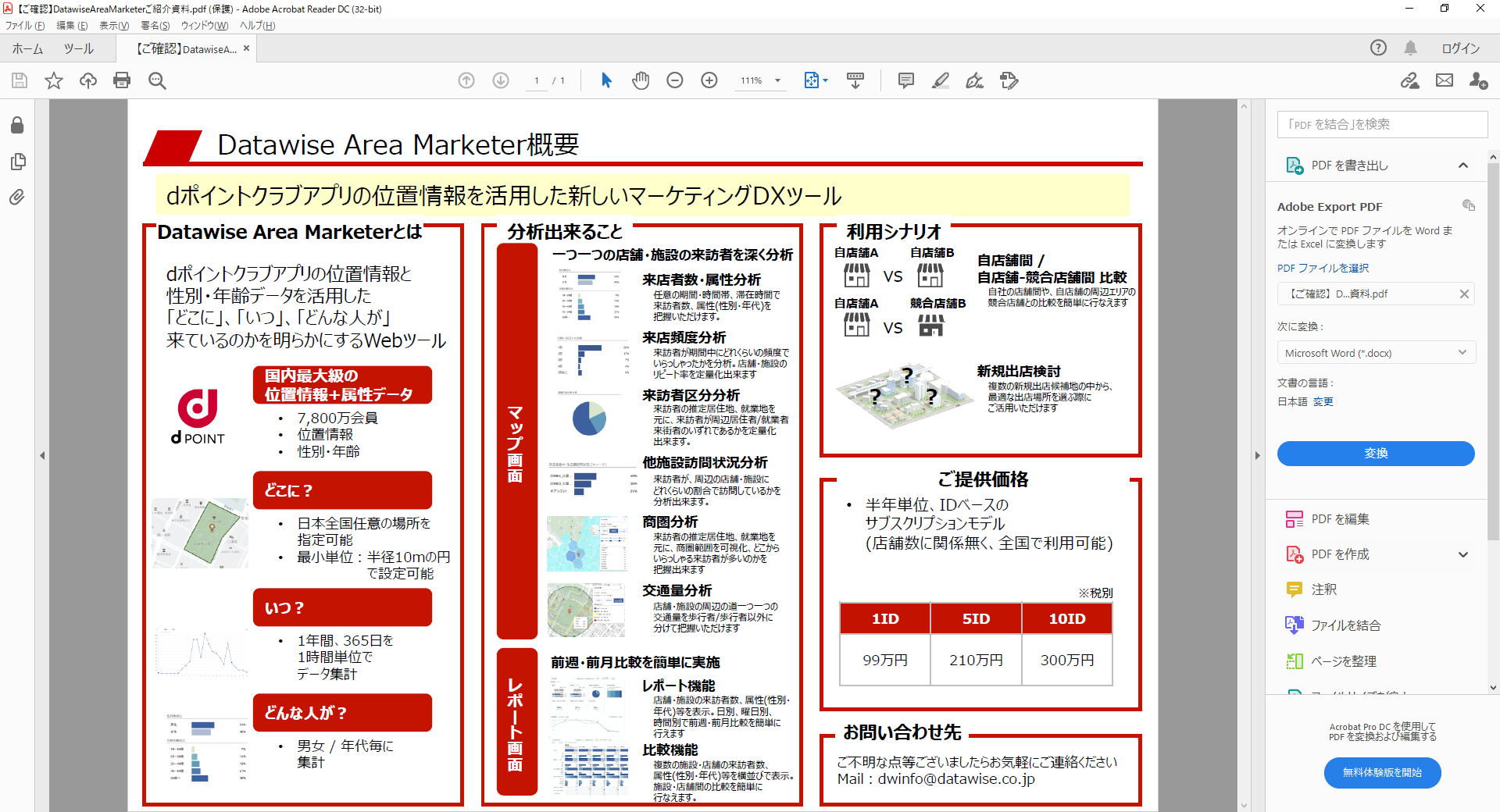 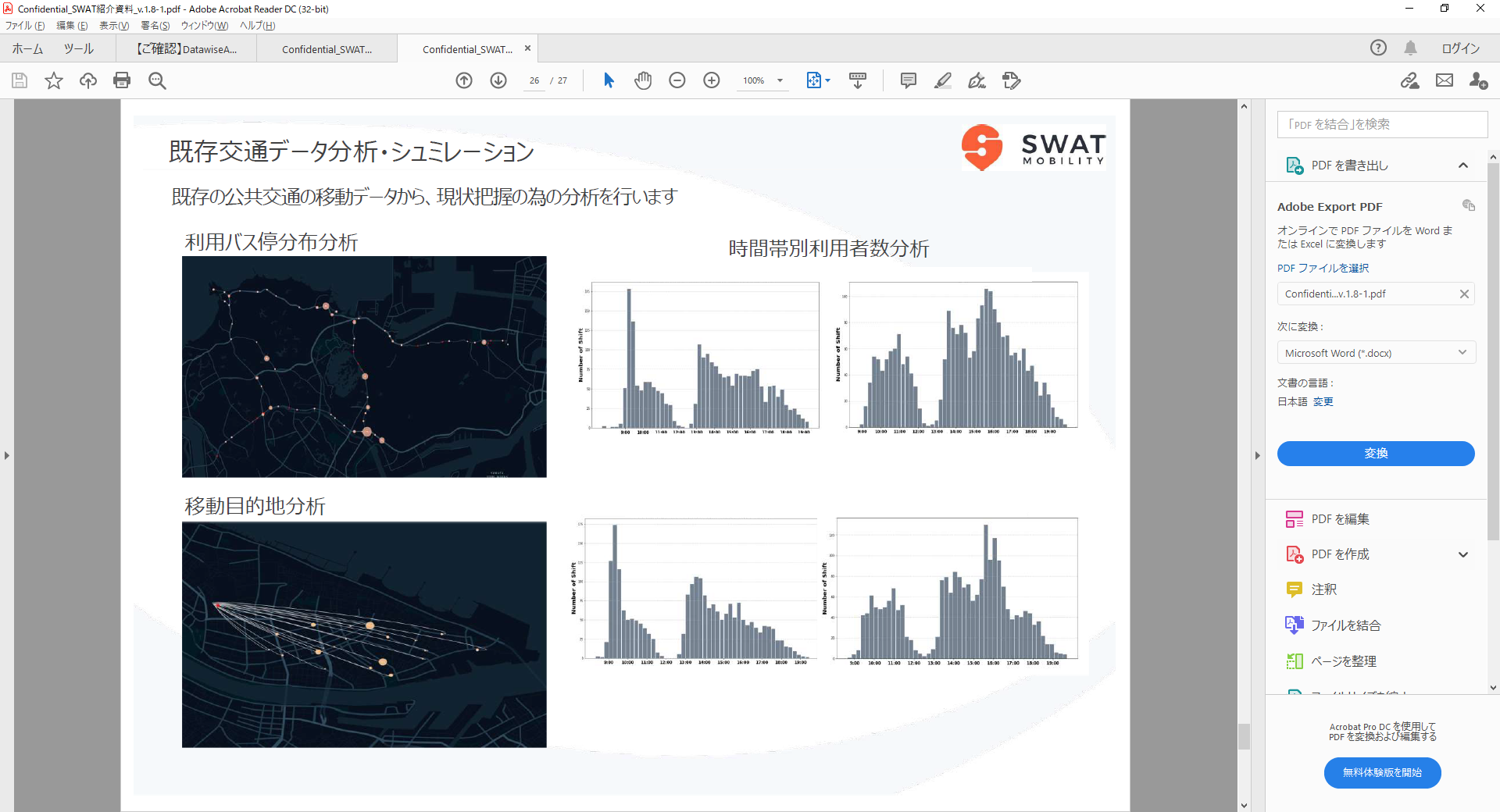 AIオンデマンド予約データ
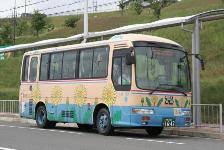 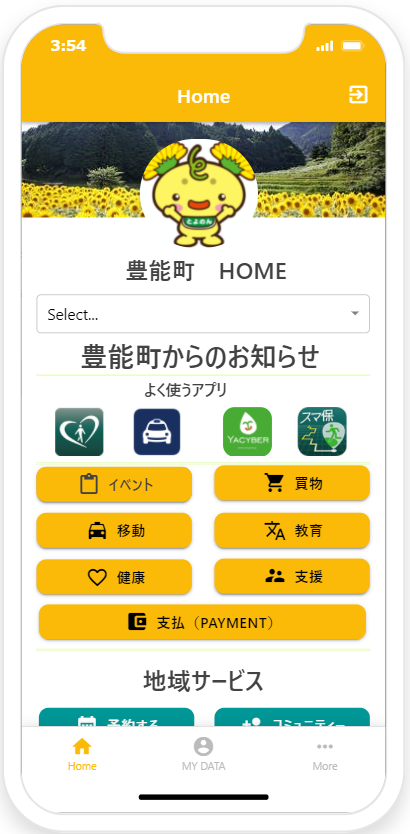 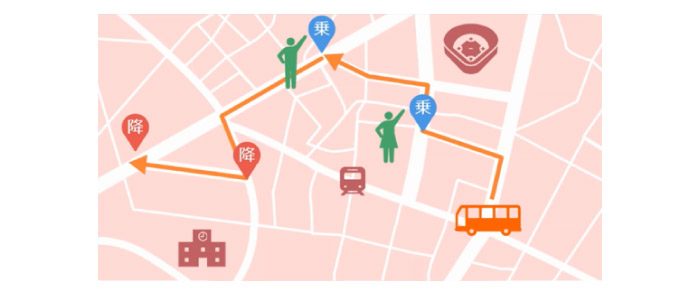 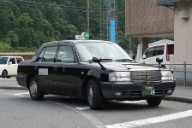 都市OS
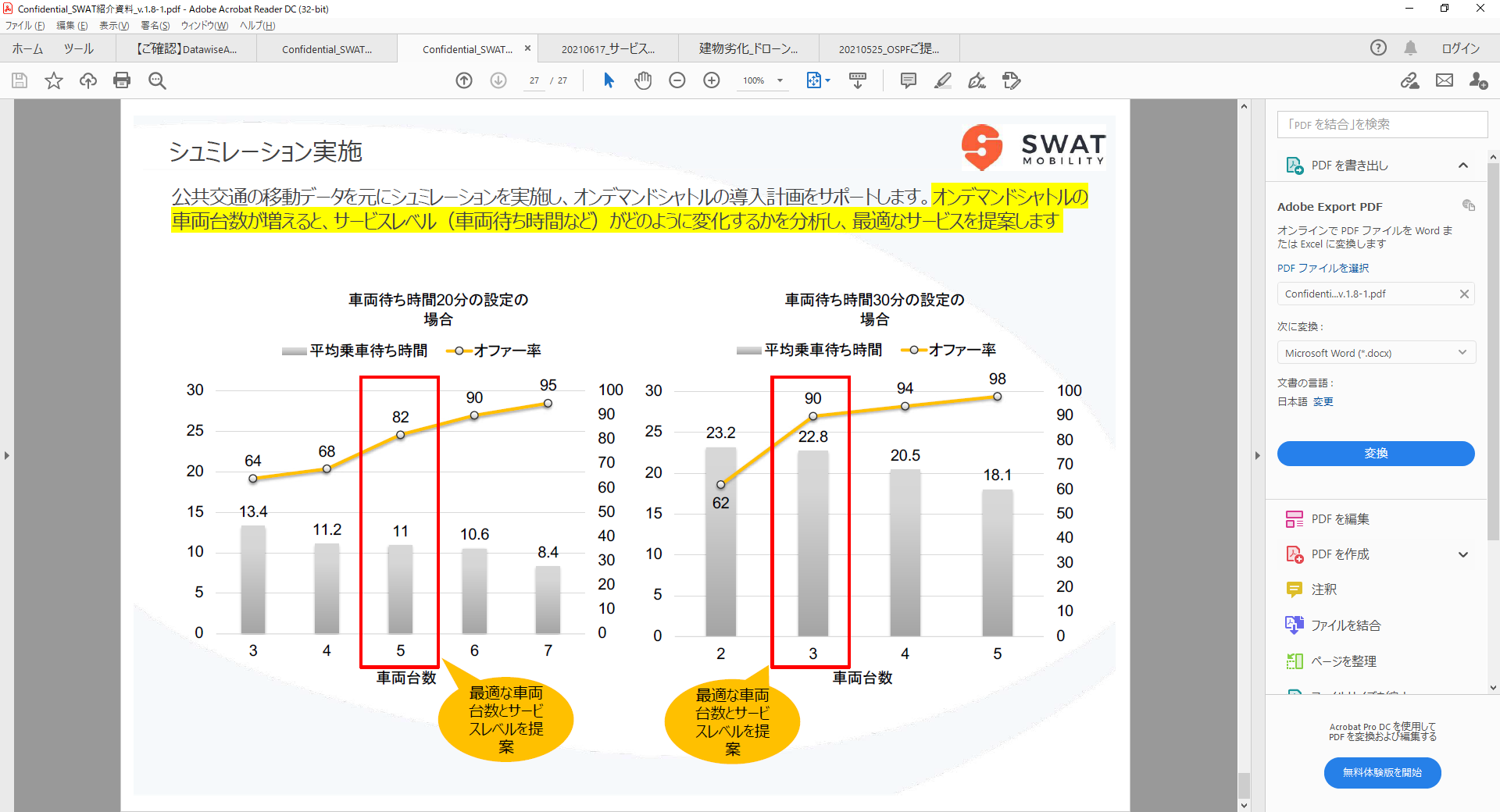 総合AI分析
町における最適な交通手段のシュミレーション
と令和4年度以降の車両配備検討用レポート
モビリティ
　　　街全体のモビリティの在り方　（交通赤字、高齢者の移動問題）
　　　　D：Datawiseと何が出来るのかの紹介から、一次交通との動きを分科会　　　　K：実際の課題の確認。河内長野ではイズミヤを駐車場に使えれば、賑わい活性
　　　大阪府：地域推進課で動いている。（連携取りつつ）

　　　・一次交通との連携
　　　・国土交通予算→豊能町/地域推進課で予算
　
　　　⇒ドコモと関電と協調しながらリーダーとして調整。各省庁には江川も参加。
　　　　令和6年度目途　公共交通の計画義務化（国交省）
サービス分科会の進め方
活用するデータとサービス
点線枠：予算枠外or次年度以降
【具体的なサービス等の詳細】
10．カーボンニュートラルに向けた豊能町の環境整備（令和3年はデータ活用した調査事業のみ）　　　　2030年までに、温室効果ガスの排出を全体としてゼロにする、2030年カーボンニュートラル、脱炭素社会の実現に向けた環境整備を
　　　行うもの。

　Google社のThe Environmental Insights Explorer (EIE)を活用して、豊能町のカーボンニュートラルに向けてデータを可視化し
　、自然エネルギー（地域再エネルギー）を活用し、各社でシュミレーションデータを元に電力の需要と供給のバランスを検証します。合わせて　　
　電力コストの効率化によりスマートシティの維持コストや災害時の避難所の電力供給などにも活用できるか検討を進めます。
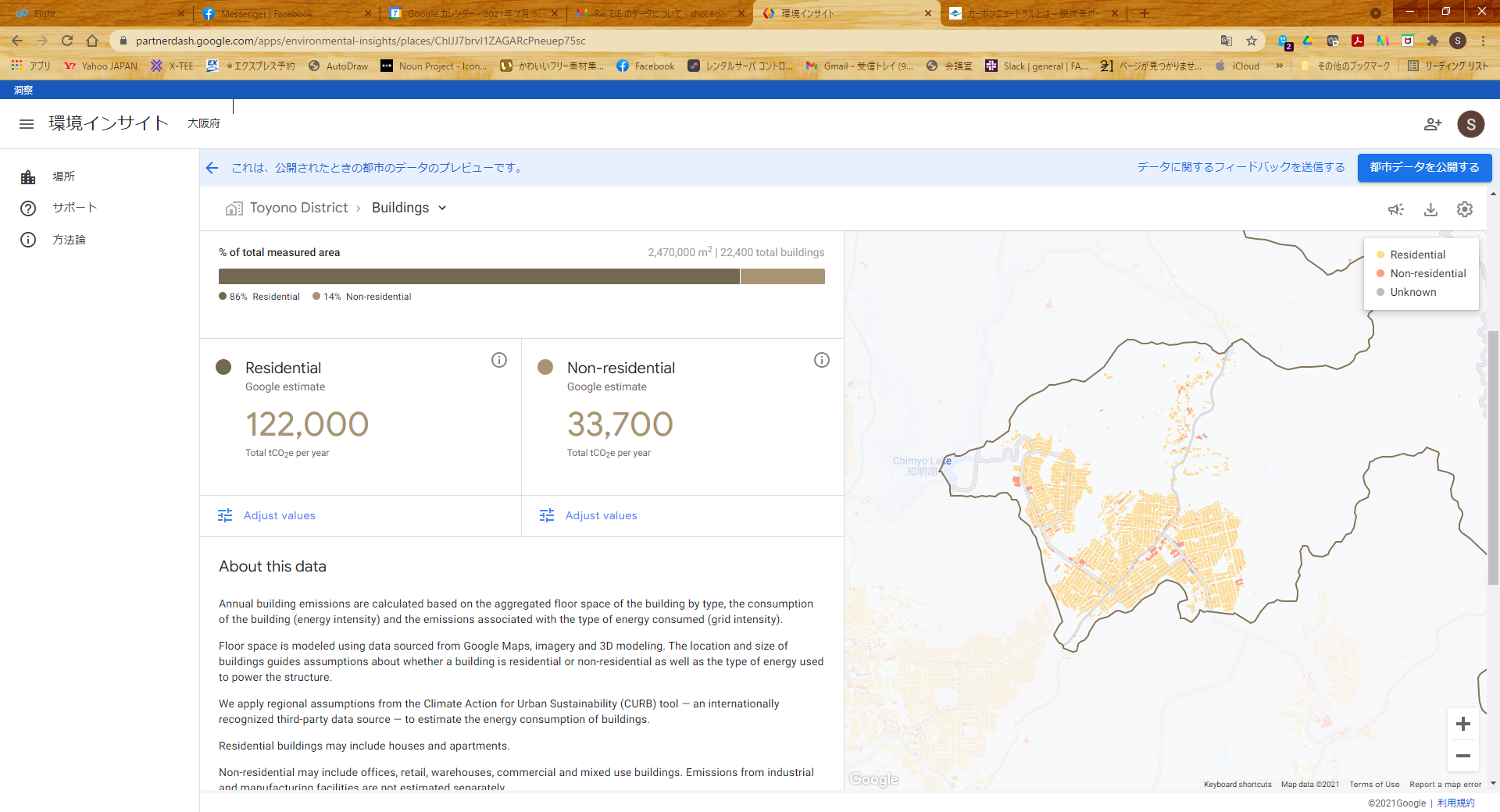 都市OS
ツール提供
Google
データ
活用
政策検討
データ可視化
豊能町
関西電力
テクノガウス
エコスタイル
エネゲート
カーボンニュートラル検討
サービス分科会の進め方
活用するデータとサービス
【具体的なサービス等の詳細】
１１．デジタル行政サービスの環境整備　　　　オンラインによるデジタル行政サービスの推進により住民の利便性を高め、自治体職員の働き方改革と効率化を目指す。
悩みごとAI診断　AI弁護士サービス
行政サービス・オンラインサービス
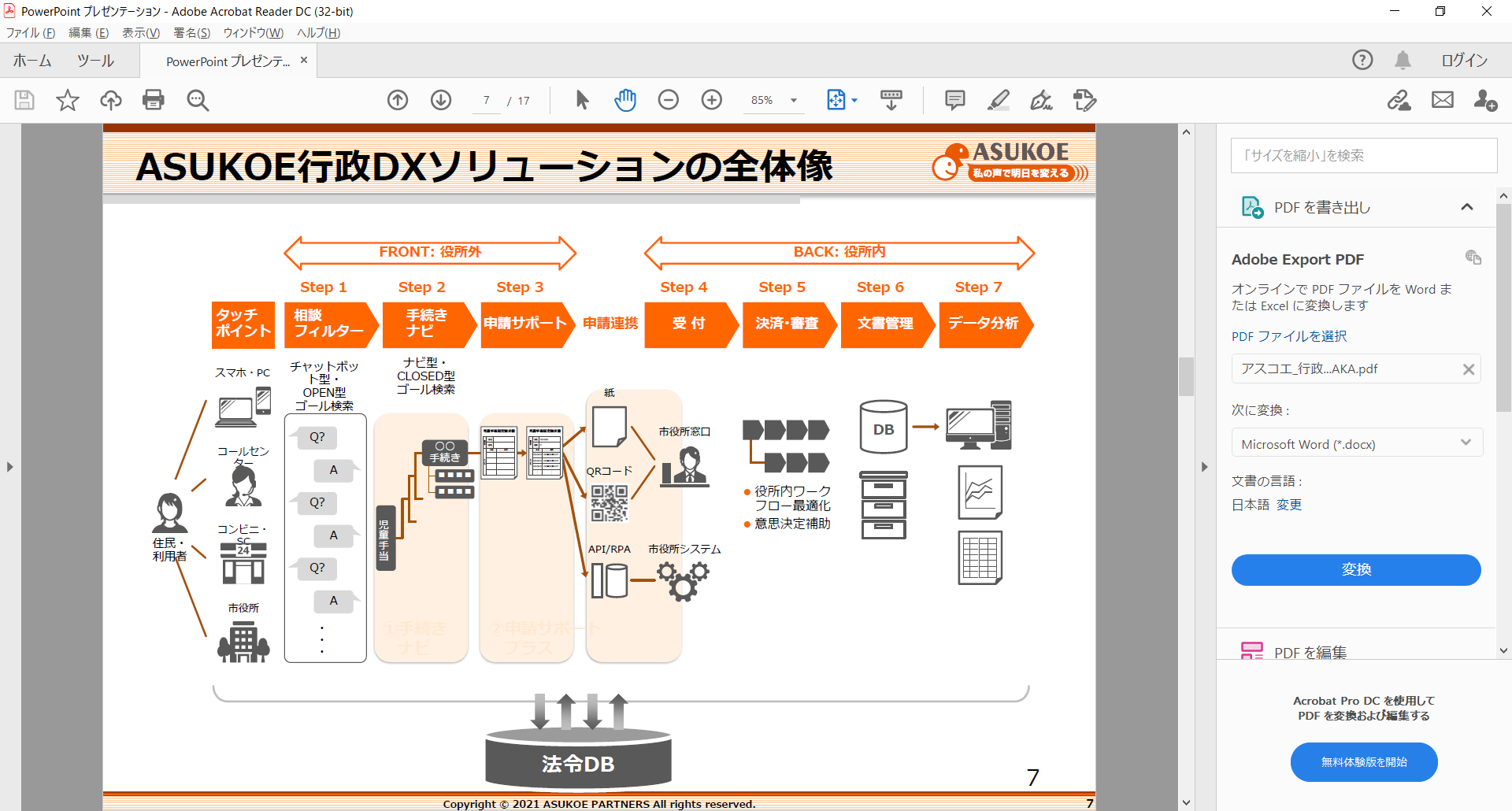 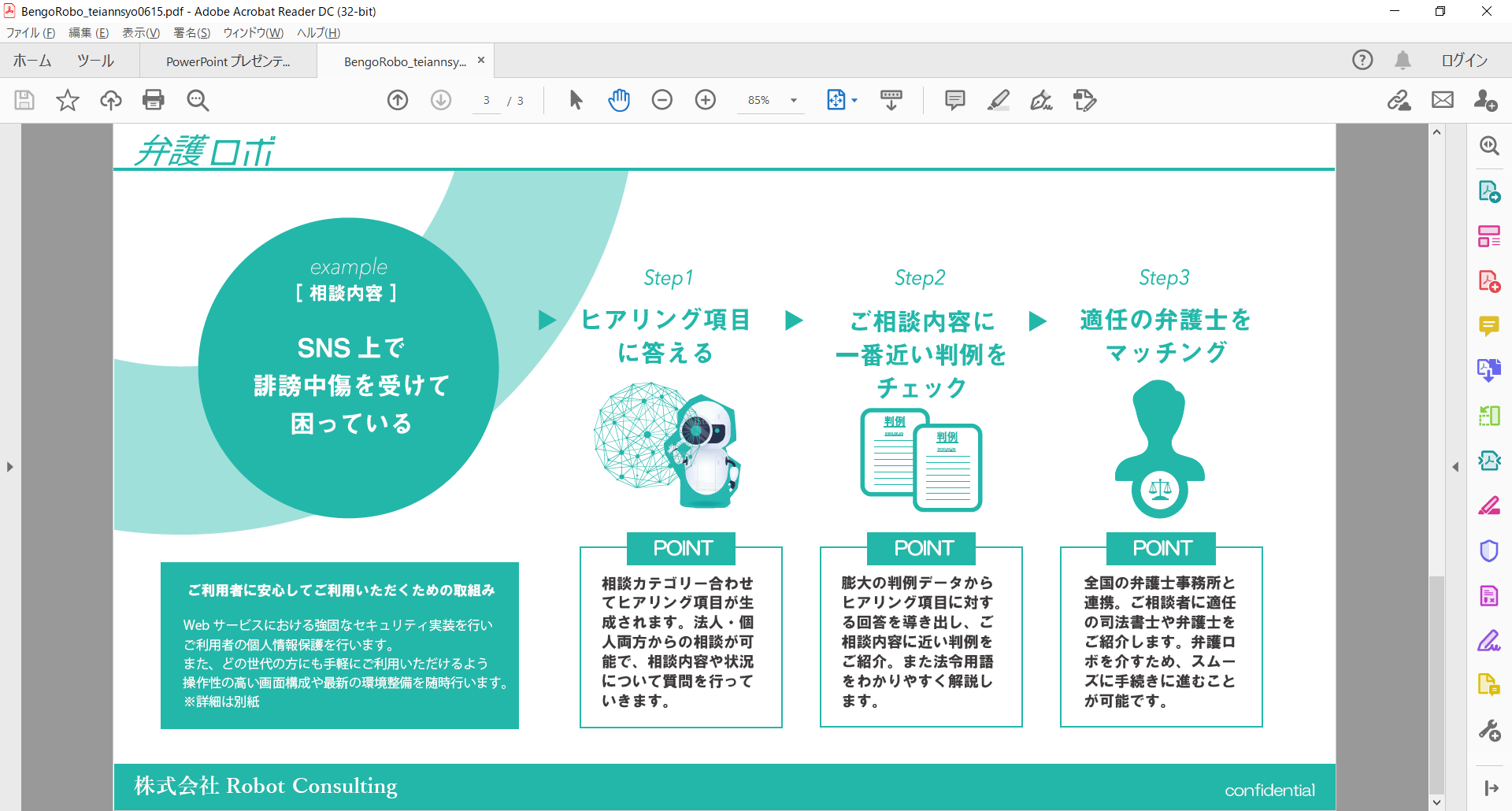 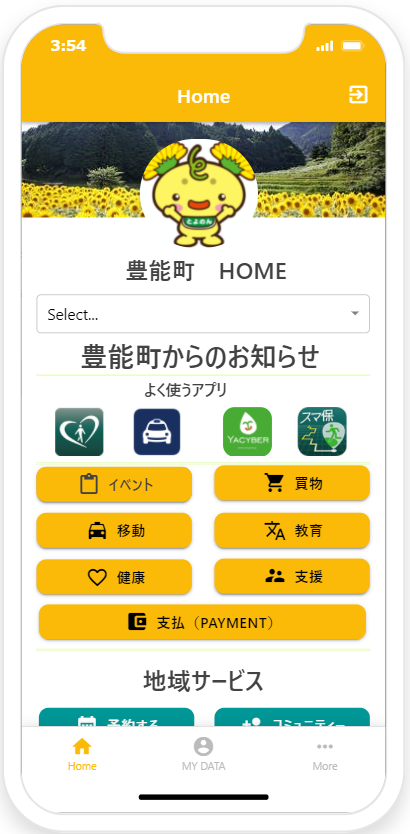 利用履歴
利用履歴
利用履歴
都市OS
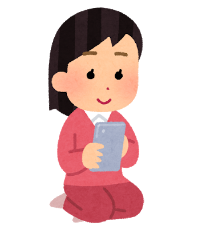 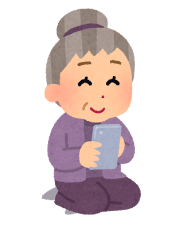 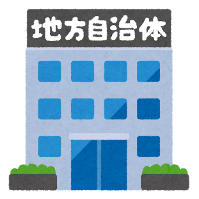 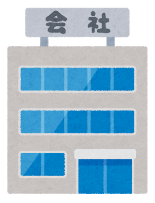 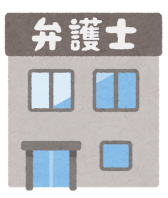 住民の状況把握今後政策検討
サービス開発検討
内容により弁護士アサイン
困りごと・支援必要な人
サービス分科会の進め方
活用するデータとサービス
点線枠：予算枠外or次年度以降
【具体的なサービス等の詳細】
12．災害時避難支援による環境整備
　　　地震や台風等の災害リスクの高まりへの対応が課題となっている。住民等が災害状況や避難状況の迅速な把握と対応を行うことで安心
　　　安全なまちづくりに向けたサービスの提供が必要である。

　　　様々な被災外向けサービスを豊能スマートシティアプリからシームレスに繋ぎ、的確に避難者に避難をしていただき、状況を常に把握　　　　できるサービスを提供し、安心・安全な街を組み上げていきます。
BWABLE
災害通知
災害誘導
災害先混雑状況
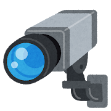 状況把握
避難困難者救済移動
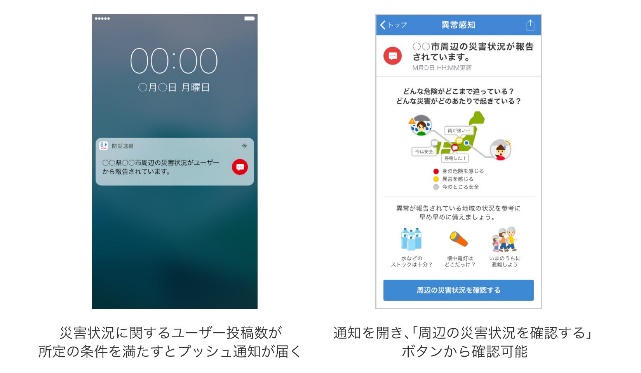 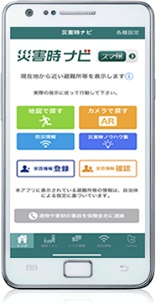 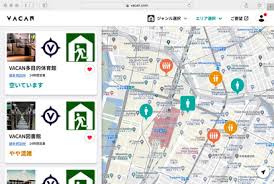 住民位置
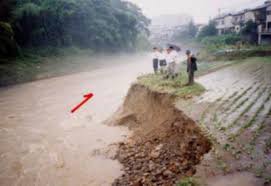 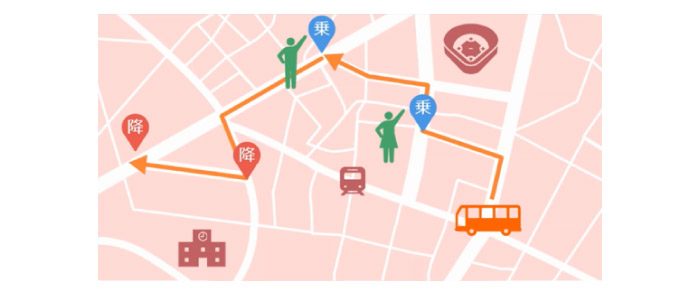 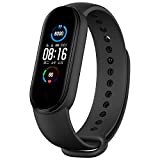 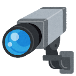 都市OS
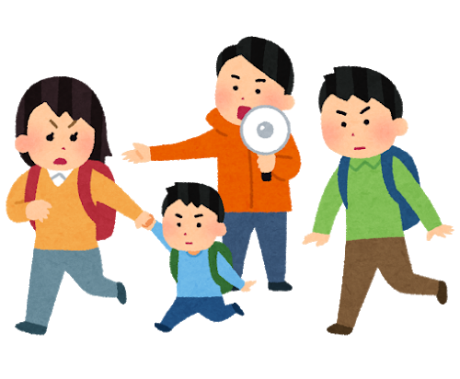 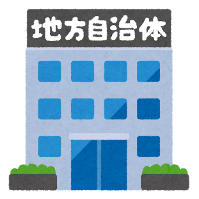 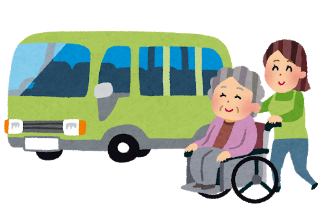 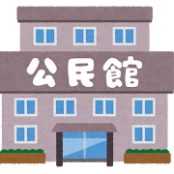 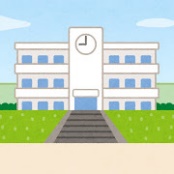 避難状況の把握
避難所
避難者
防災　（これまでのキーワード）
　　　住民自身の防災意識の向上
　　　　  災害情報を自ら確認し避難判断　→TV、ラジオ、防災無線、スマホ　・・
　　　　  避難所への移動　→安全なルート判断できるツール

　　　自治体の災害対策　（府とのシステム連携必須）
　　　　河川・土砂崩れなど状況把握　→監視カメラ　夜間での視認精度　推移把握
　　　　コロナ禍での避難所運営　→密にならない　要配慮者受け入れ対応
　　　　避難困難者への支援　→支援者の確保・事前の連携体制構築

豊能町の優先課題を改めて確認し対策を検討する。

＊三井住友海上　災害時ナビ：災害通知機能・ルート案内あり（ただしリアルタイムの安全ルート表示はなし）
サービス分科会の進め方
活用するデータとサービス
点線枠：予算枠外or次年度以降
【具体的なサービス等の詳細】
１３．デジタルインフラによるIT弱者の解消環境整備
　　デジタルインフラ環境を整備するとともにデジタルデバイドに陥ることのないまちづくりを進める。
　　誰一人取り残されない為のIT活用講習会も行います。

　（ソフトウェア）
　　　デジタルデバイド教育で、スマホ含めたデジタルツールの使い方の講習（NTTドコモ）　　 　　スマートシティサービスの使い方の講習（サービス提供事業者）
 　　　NoCodeでデータ利活用したサービスの開発講習（OZ1/NoCode Japan）

　（ハードウェア）　　　　まち活とよのリビングラボの施設を利用して各種講習会　　　　無料WiFiの提供
カメラ
センサー
データ
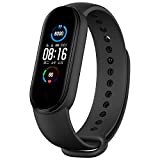 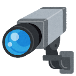 BWA
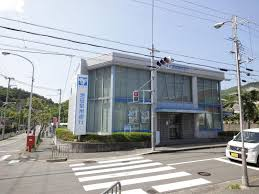 各サービスデータ
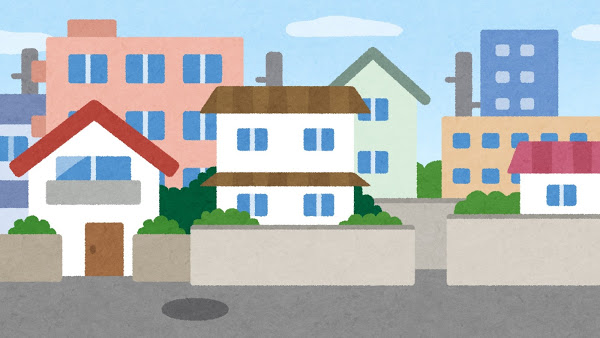 都市OS
ネットワークのない家庭に
インターネット環境提供
リビングラボ利用
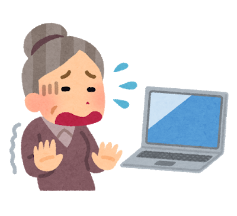 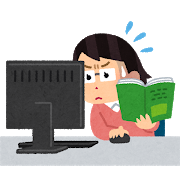 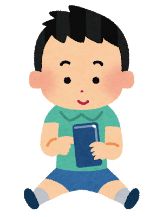 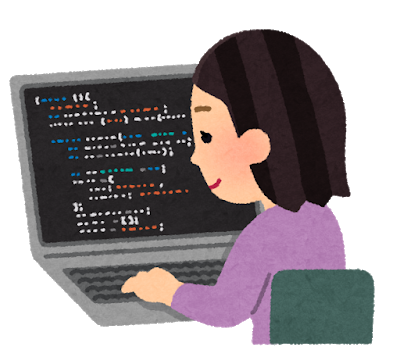 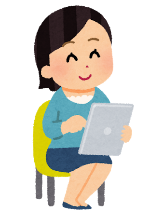 NoCodeプログラム
アプリ開発講習
IT弱者向け
デジタルデバイド講習
IT活用人材
講習
リビングラボ活用
　方向性：　子育てに来た親にNoCodeトレーニング/まずは親がITの楽しさを学ぶ事から始め、子供への教育へ繋げていく
　対象者：　住民、役場職員も可能
　　１．参加者に子育てマッチングアプリの開発をトレーニング　　２．大阪市大の学生も参加（チーム編成して、地元課題をアプリ化する）/デジタルだけでなくオペレーションも考える
　　　　→阿多先生からも依頼あり。（大学生や参加者には起業についても江川レクチャーも検討）
　　３．見込みあるものにはVCなどから投資も行う。（日本クラウドファンディングに協力依頼中。個人投資家から注入）

　　４．職員も自分の業務を効率化できるかも考えてみる

　対応組織：　OZ1、NoCodeJapan、大阪市大、（日本クラウドファンディング→企業資金じゃない分自由が効く可能性高い）
　今後廃校跡地へシフトも検討（起業育成）
　

デジタルデバイド教育
　方向性：　高齢者や希望者向けにスマホのトレーニング
　対象者：　高齢者、希望者
　対応組織：　Code for Osaka　（ドコモ：大阪府から依頼中。総務省の予算でも組込みしてるので別途相談）
デジタルデバイド教育
　方向性：　高齢者や希望者向けにスマホのトレーニング
　対象者：　高齢者、希望者
　対応組織：　Code for Osaka　＆ Docomo　　　Docomo：　10月22日、27日、29日　　　CFO：　　11月3日、その他5回（計6回）　　　
　　11月3日⇒可能ならスマートシティのこけら落としも含めて検討　　　（リビングラボ開業⇒デジタルデバイド教育（スマートシティアプリも））
　　 NPO⇒・デジタルデバイド教育アンバサダーでスマホ/スマートシティアプリの普及　　　　　　可能なら大阪市大の生徒も参加して教育や相談事も含めて住民の悩みを解消を図りたい　　　　　・光風台周辺へのスマートシティアプリアンケート1200人へのアプローチ　　　　　　　　・アンケート概要：　　スマートシティアプリの操作性（UI）に関する改善点ヒアリング
　　　　　　　　　　　　　　　　　　　各サービス実施における利便性や改善点のヒアリング


【Action Item】
　10月15日に向けて、住民配布向け資料作成完了⇒11月3日に向けて調整
　デジタルデバイド教育骨子　Code for Osaka　井上さん作成中
サービス分科会の進め方
活用するデータとサービス
点線枠：予算枠外or次年度以降
【具体的なサービス等の詳細】
１４．環境整備サービス（予算対象外）
　ドローン、水中ドローン、ドラレコなどを活用し、街のインフラの点検をAIで分析するサービスで公共施設、道路などの状態を確認し　　 状況に合わせて修繕を効率よく行います。　　 また、状況次第では住民に注意喚起を行い、事故防止を行います。
水流ドローン
放流渠内部点検
ドローン
建物劣化AI診断
ドラレコ
道路破損自動検知
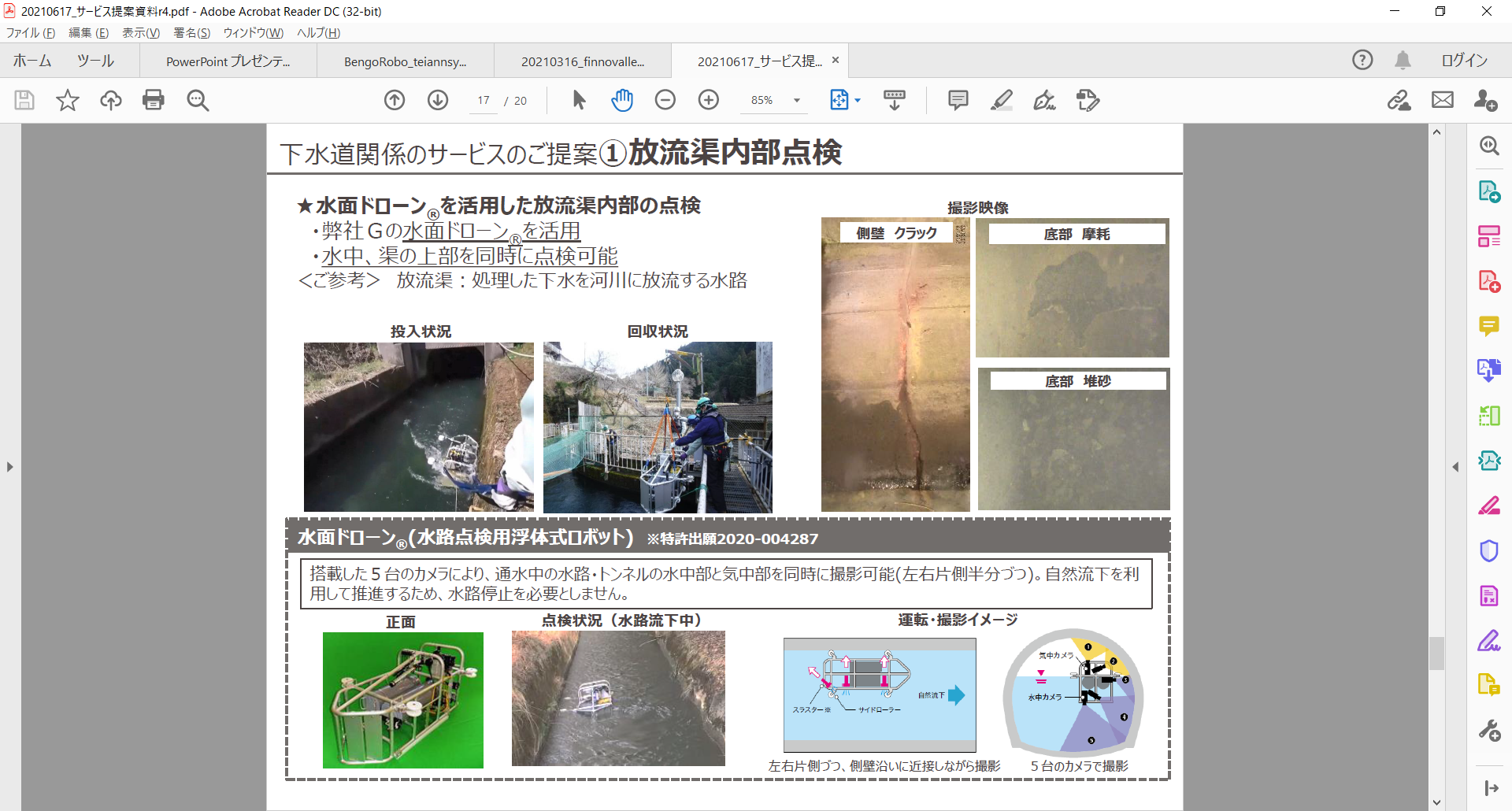 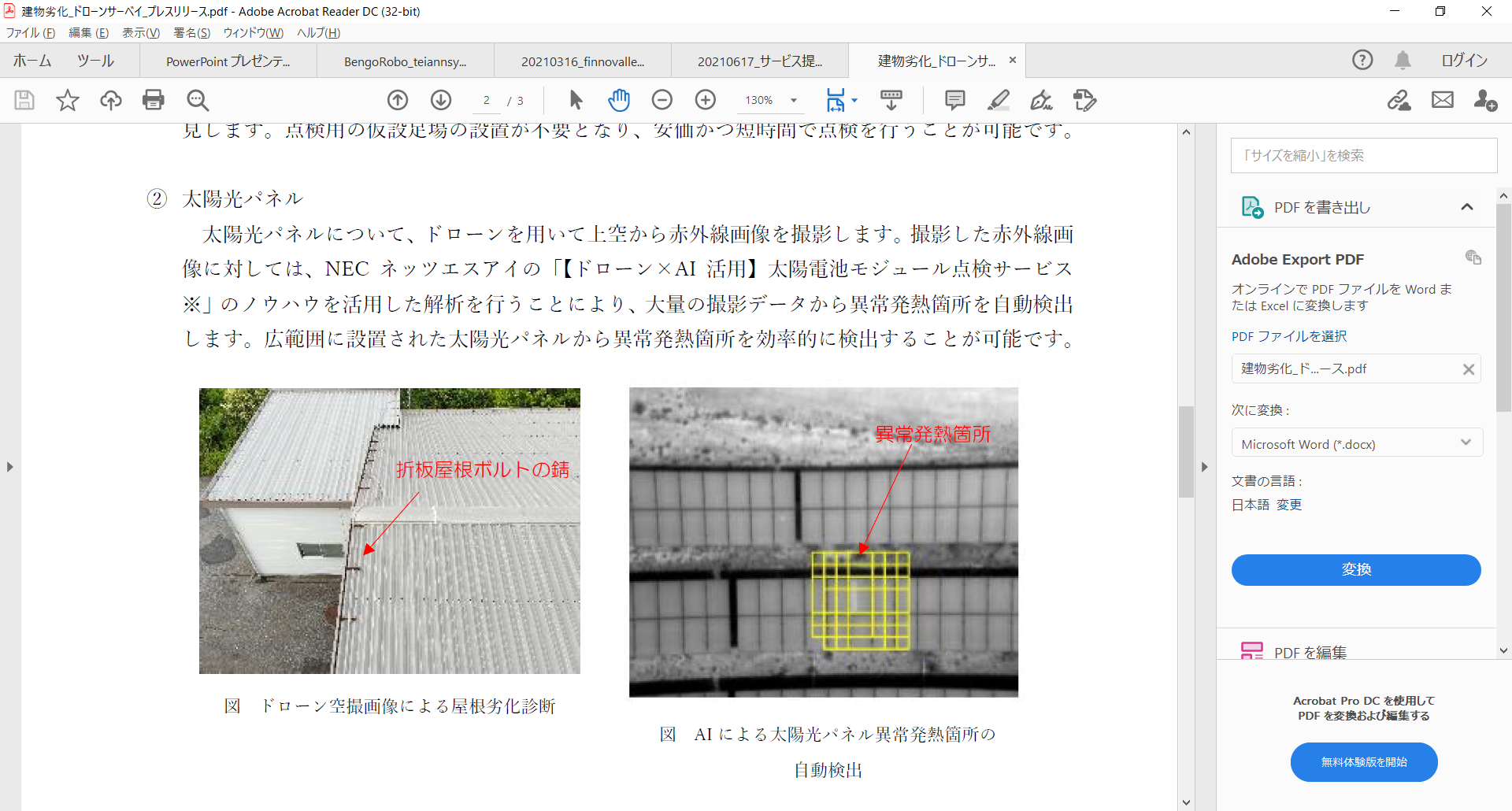 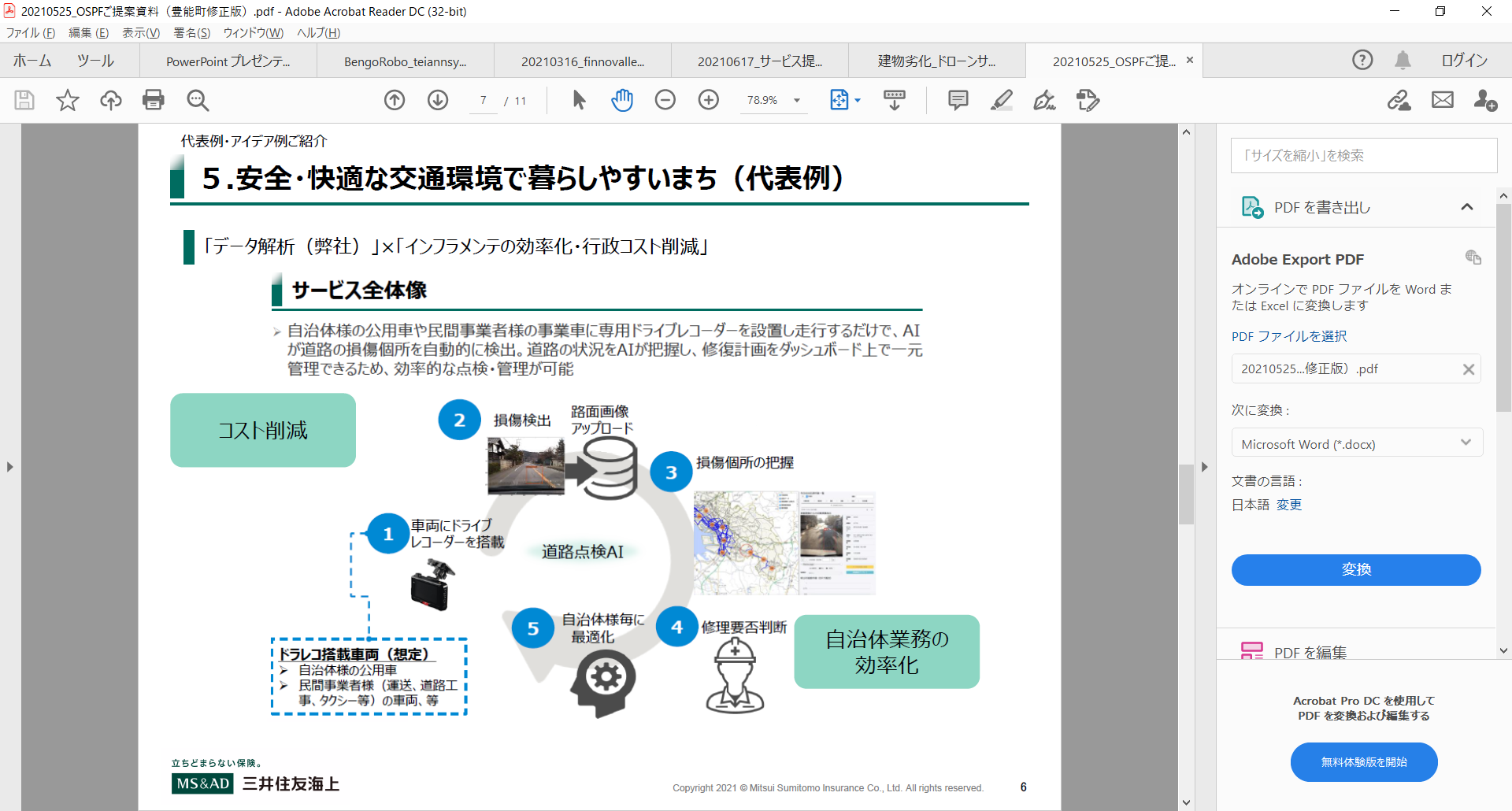 都市OS
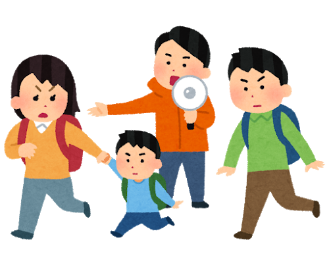 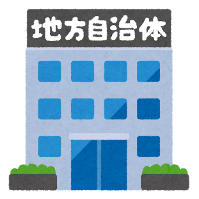 状況把握
修繕検討
危険度に応じて注意喚起
スマートシティセキュリティガイドライン
セキュリティ対策
スマートシティセキュリティガイドライン参照（基本ISMS）
参照しドキュメントをCSPFCで発行し、各社周知が必要

個人情報・プライバシー
個人情報保護に関するガイドライン
プライバシー評価　PIAに関するガイドライン
参照しドキュメントをCSPFCで発行し、各社周知が必要

セキュリティ対策予算
デジタル庁で見るケース
広域行政で見るケース
当法人による管理ケース

→今後、総務省やセキュリティ対応団体や企業とも相談しながら検討を推進
スマートシティセキュリティガイドライン導入チェックシート
カテゴリ１　ガバナンス（全体）
スマートシティセキュリティガイドライン導入チェックシート
カテゴリ2　サービス（各サービス提供者）
スマートシティセキュリティガイドライン導入チェックシート
カテゴリ3　都市OS（OZ1/NECネッツエスアイ）
スマートシティセキュリティガイドライン導入チェックシート
カテゴリ4　アセット（NECネッツエスアイ/Bitkey/OZ1（大阪大学））
スマートシティセキュリティガイドライン導入チェックシート
スマートシティ特有のセキュリティ対策（全体）
スマートシティセキュリティガイドライン導入チェックシート
セキュリティガイドラインから対応する範囲

今回検討する範囲は

協力して対応する範囲（共通認識構築）
マルチステークホルダー

自主的に各社で行う範囲（自社製品の安全性）
自社セキュリティ

第三者による監査（セキュリティ対策の漏れ防止）

第三者による認定（製品・サービスの不足補助）


今回はIDS（プロトコルの監視）から見える課題と対応範囲の内容を検討
おわりに
色々と会議が多くなります。
総務省・国土交通省参加　（月1回：定例）
豊能町とのMeeting（毎週火曜日10時～）
サービス分科会（リーダーにより設定）


皆さんと共に誰でも始められるスマートシティを作って行きましょう！




続いて、各分科会のリーダーへバトンタッチ